Things from Countries
Country Speed Quiz
You will hear a random country. 

The first one to find it on the map gets a point. 

http://random.country/
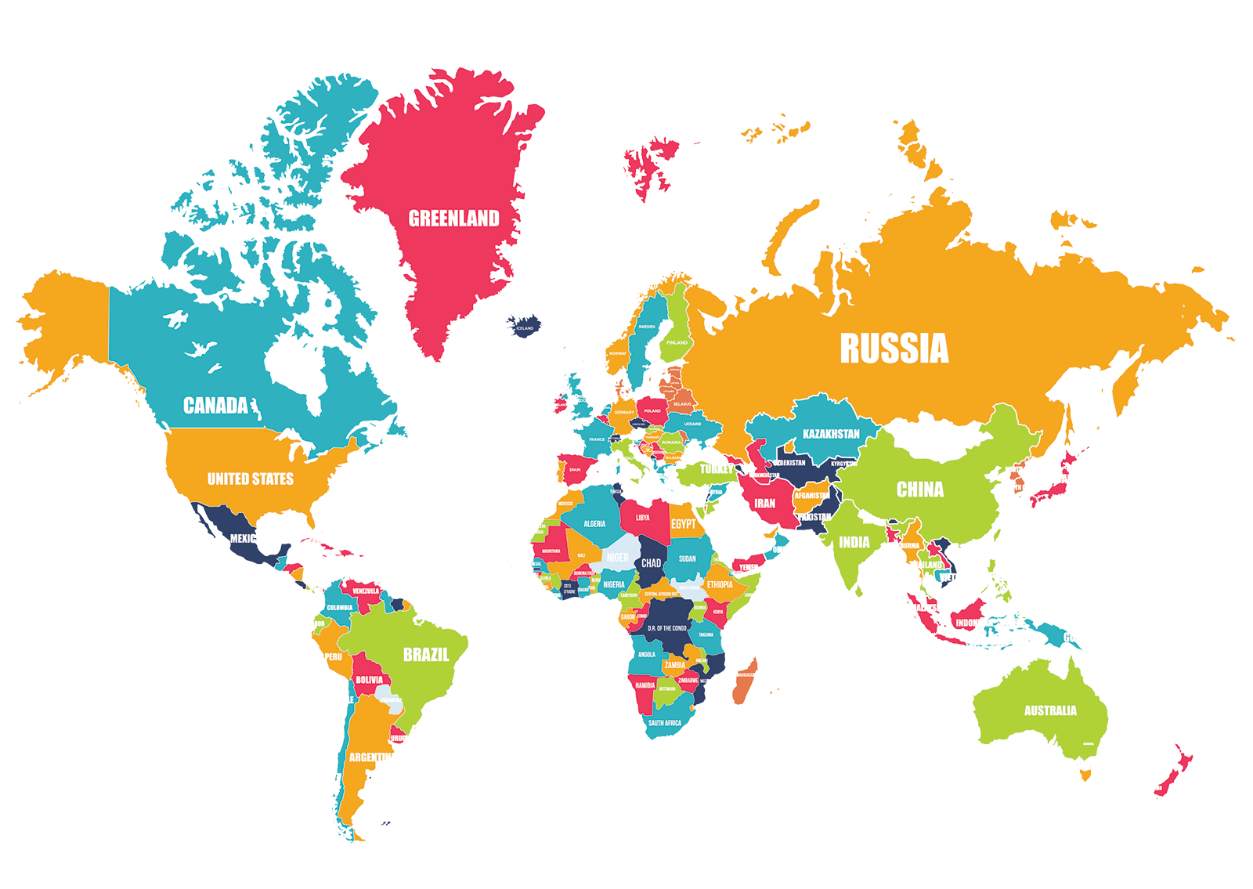 Continents Review
Name the Continent
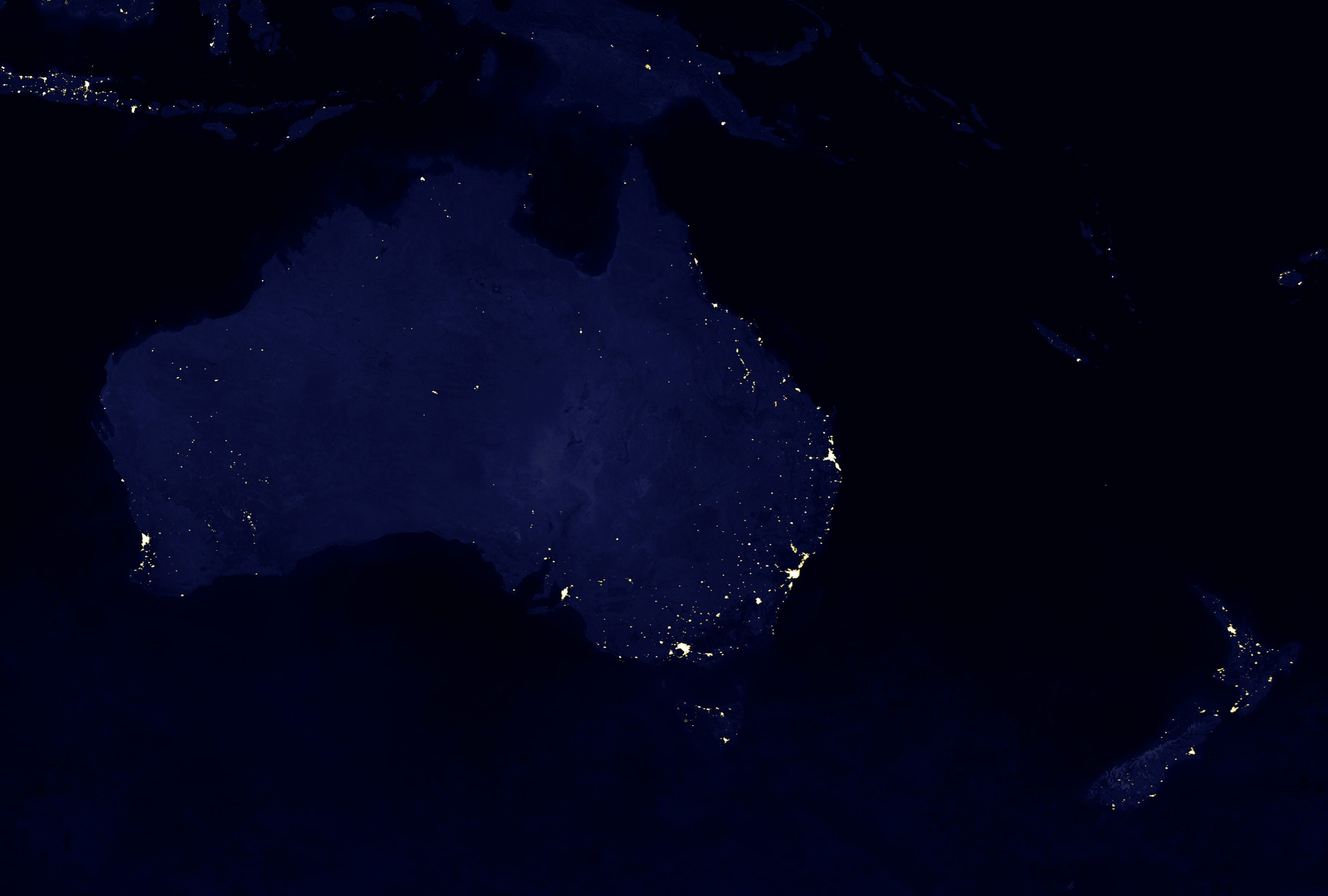 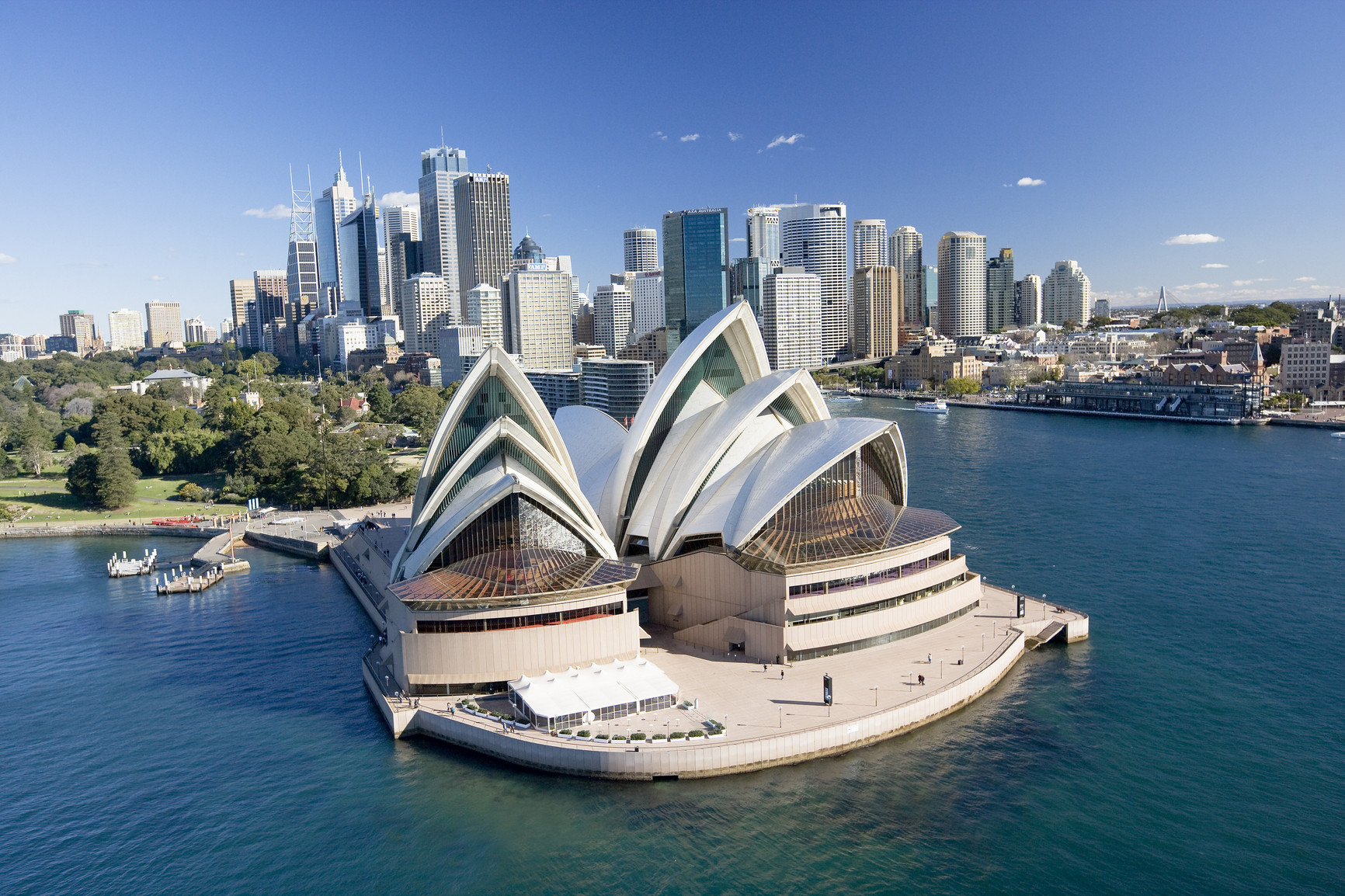 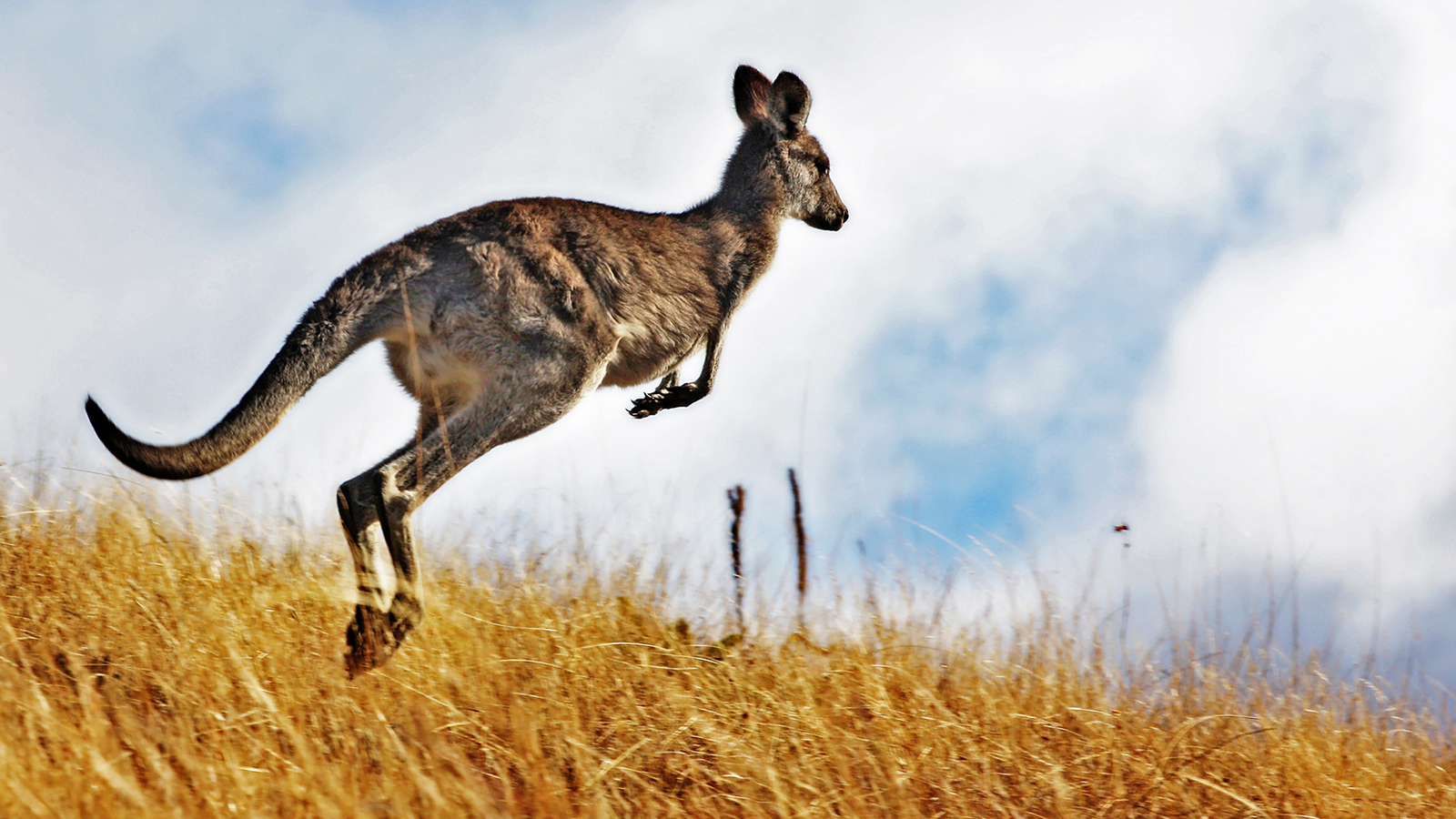 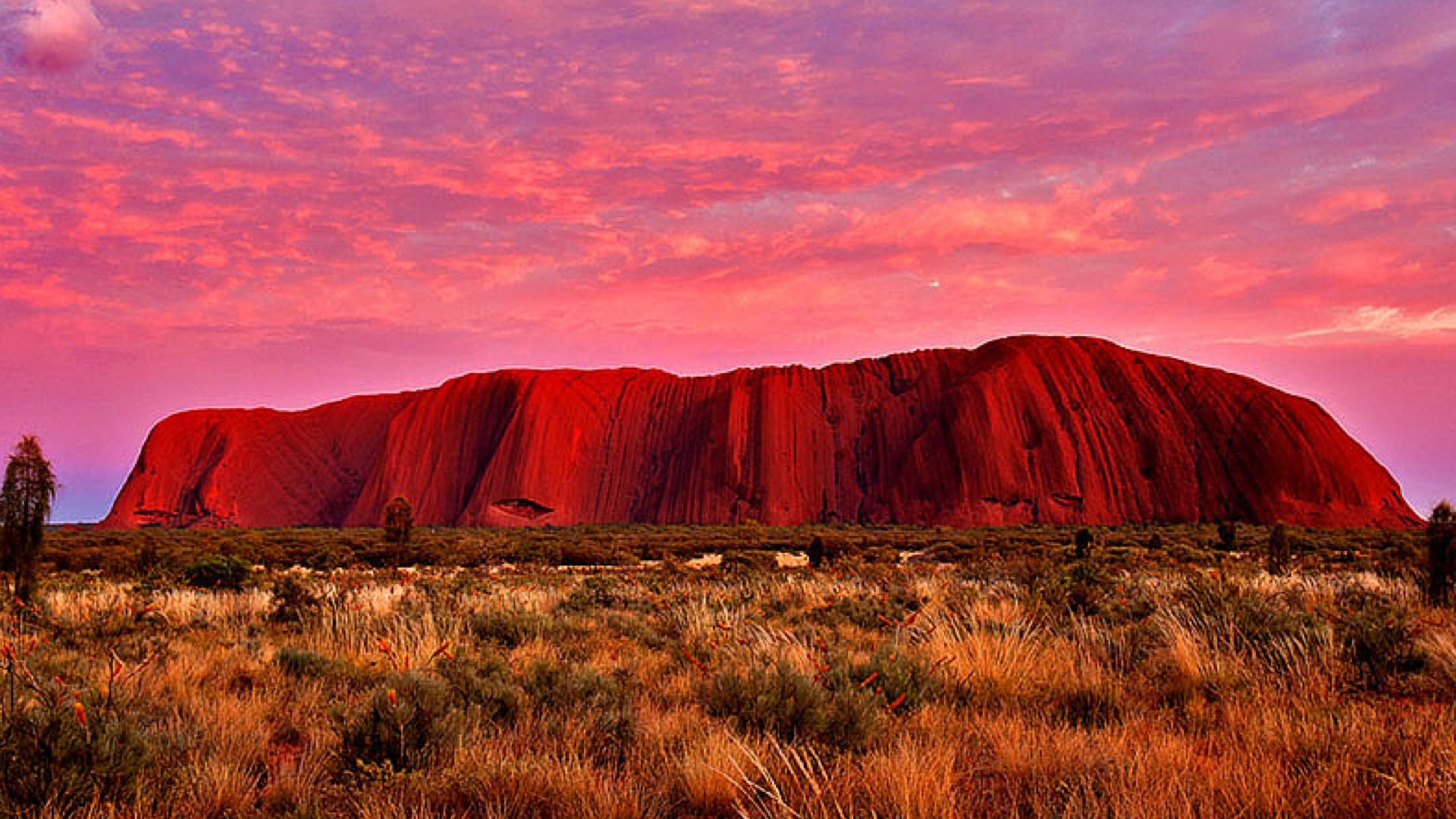 Australia
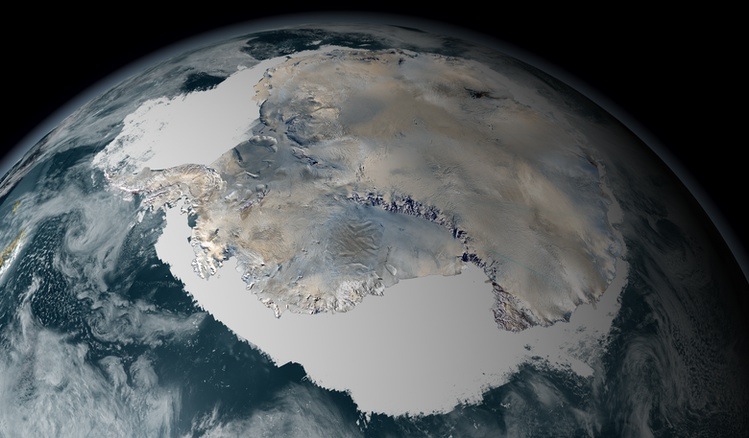 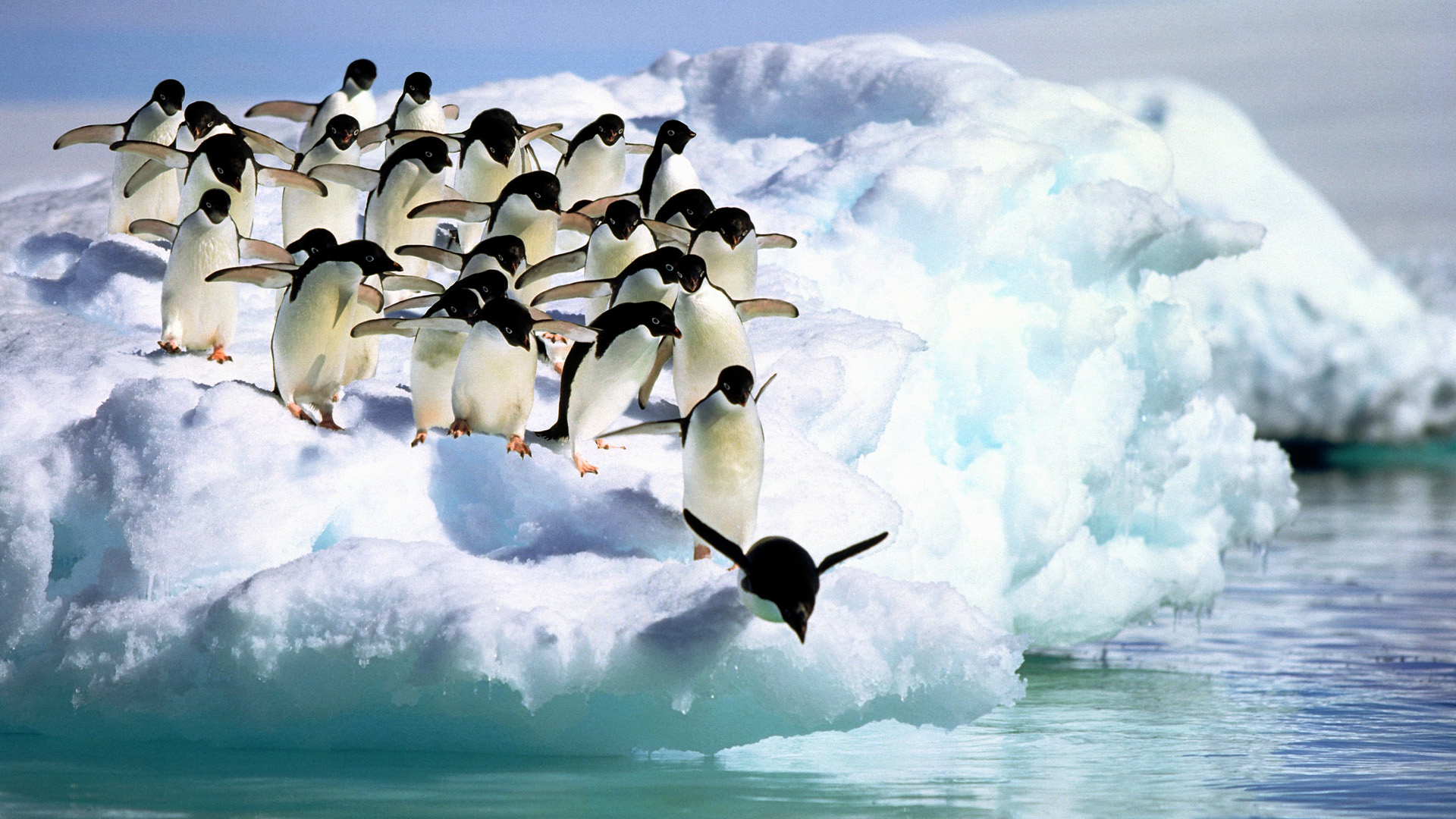 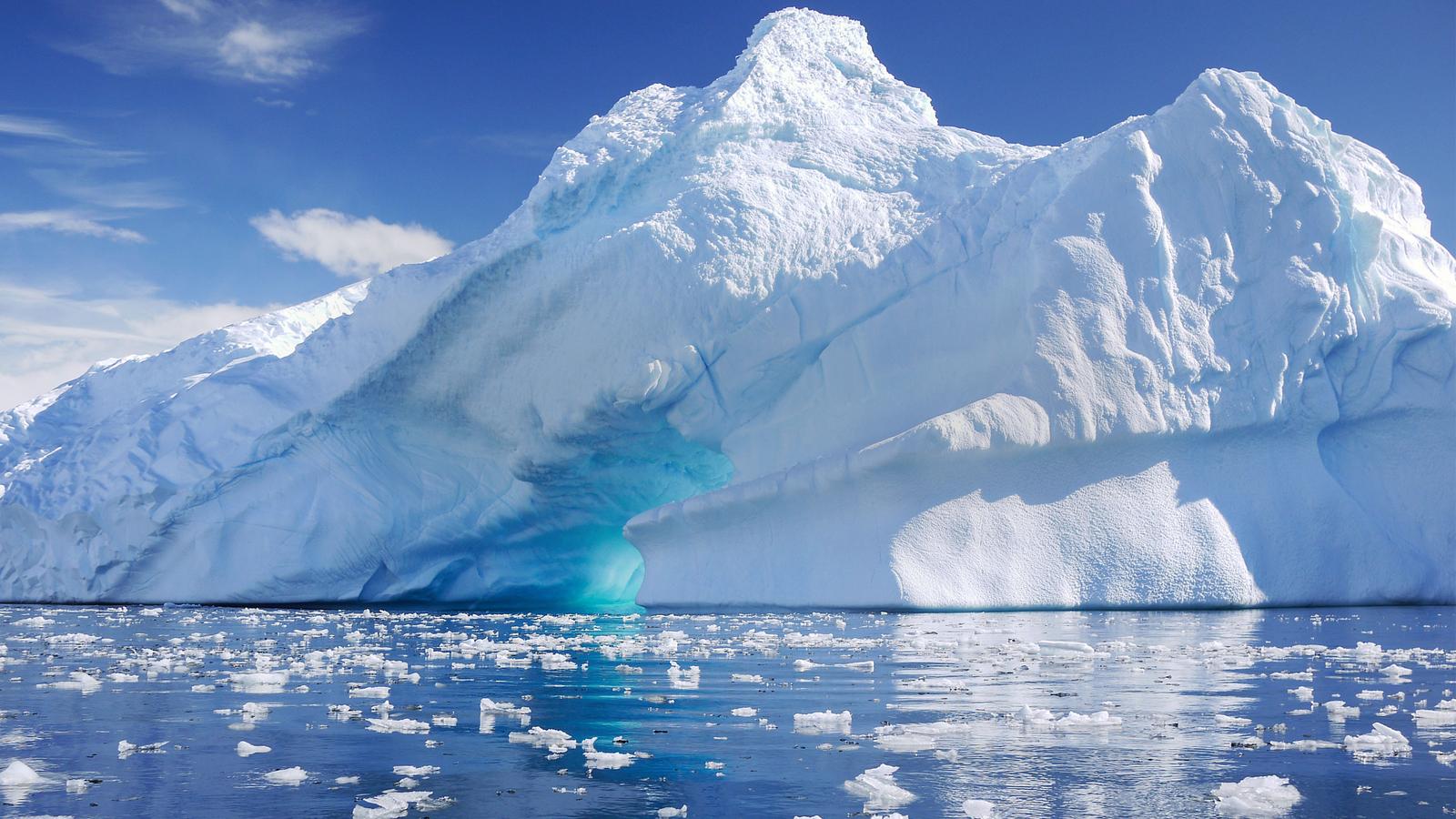 Antarctica
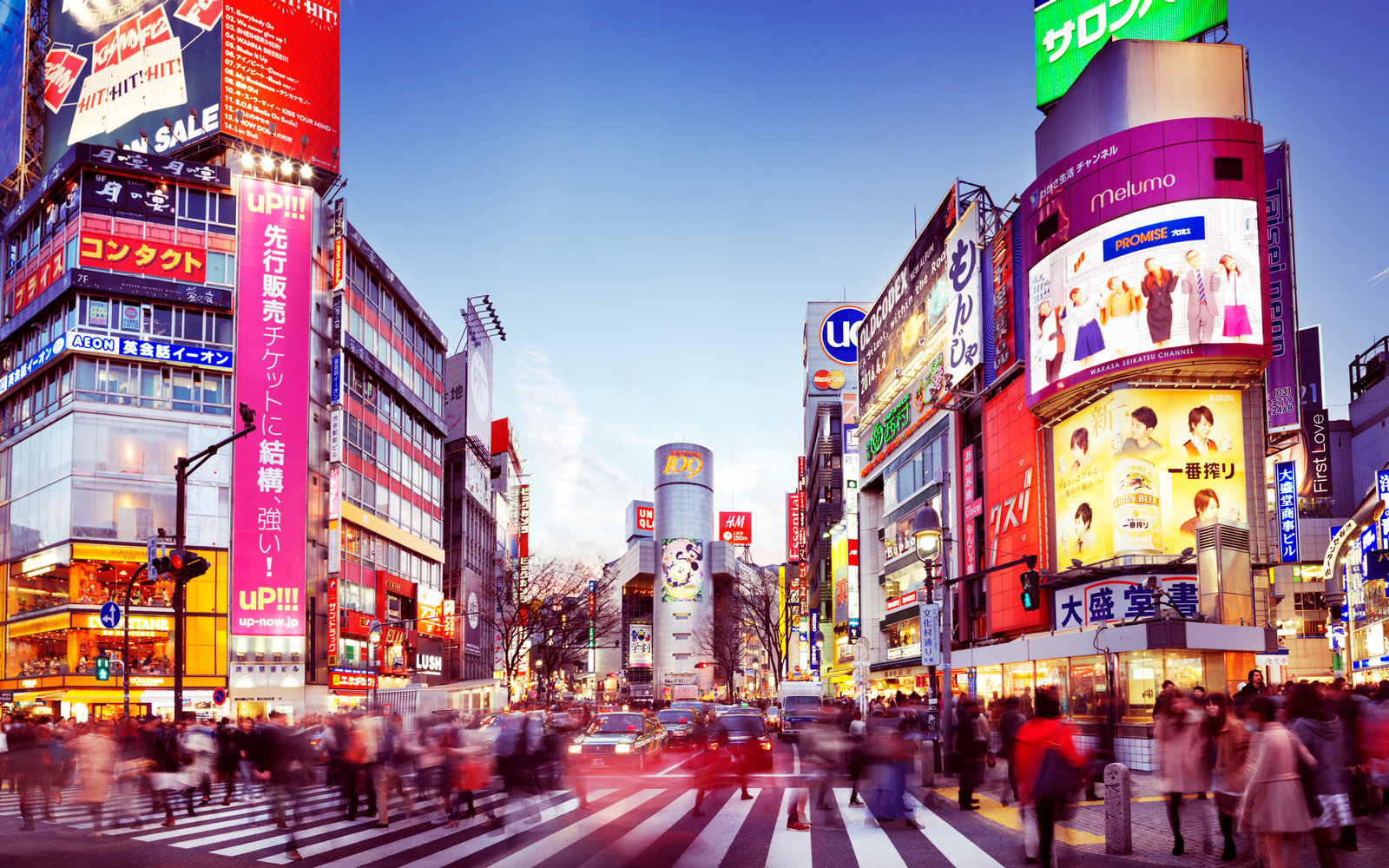 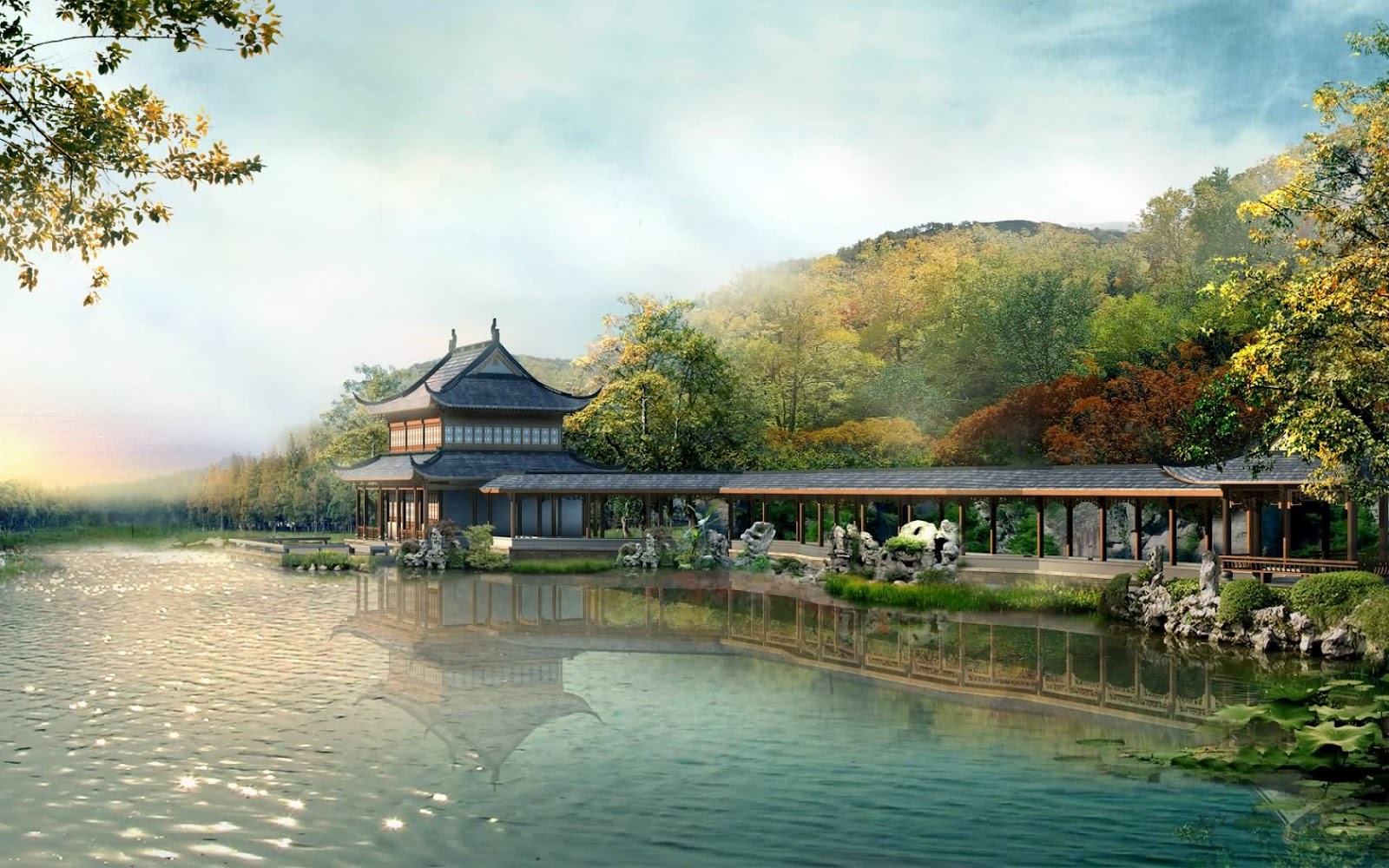 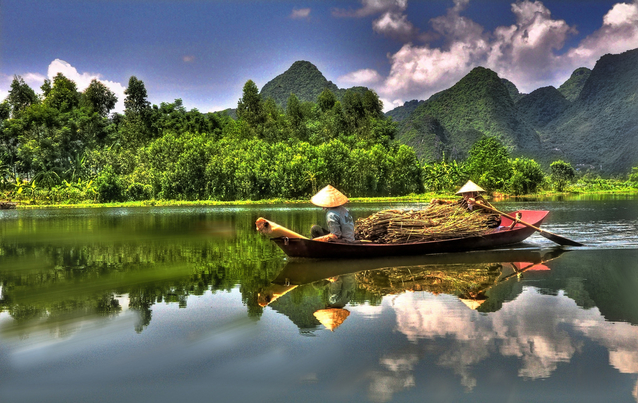 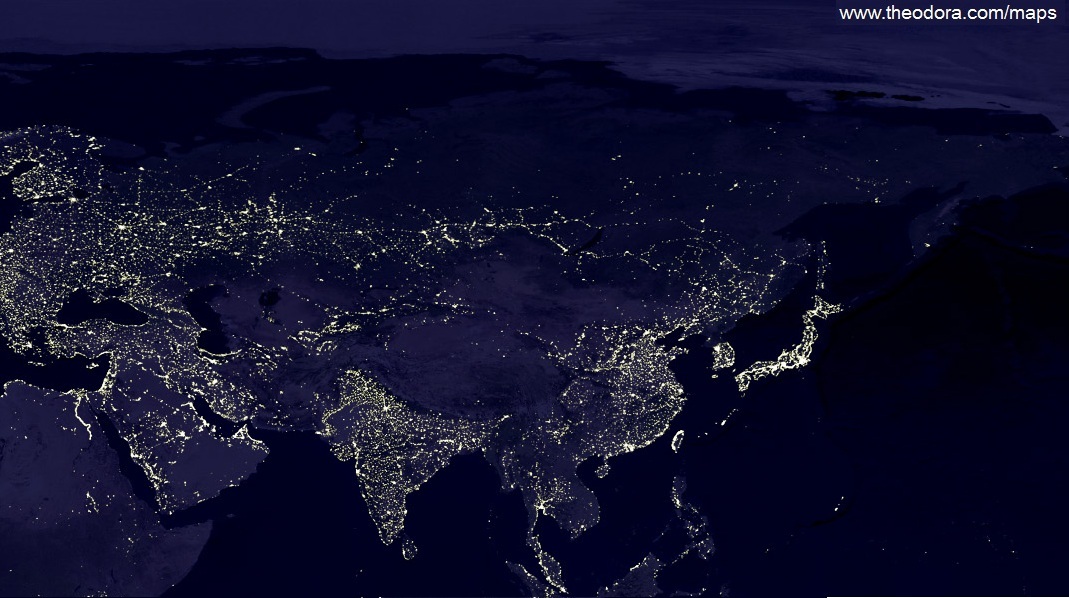 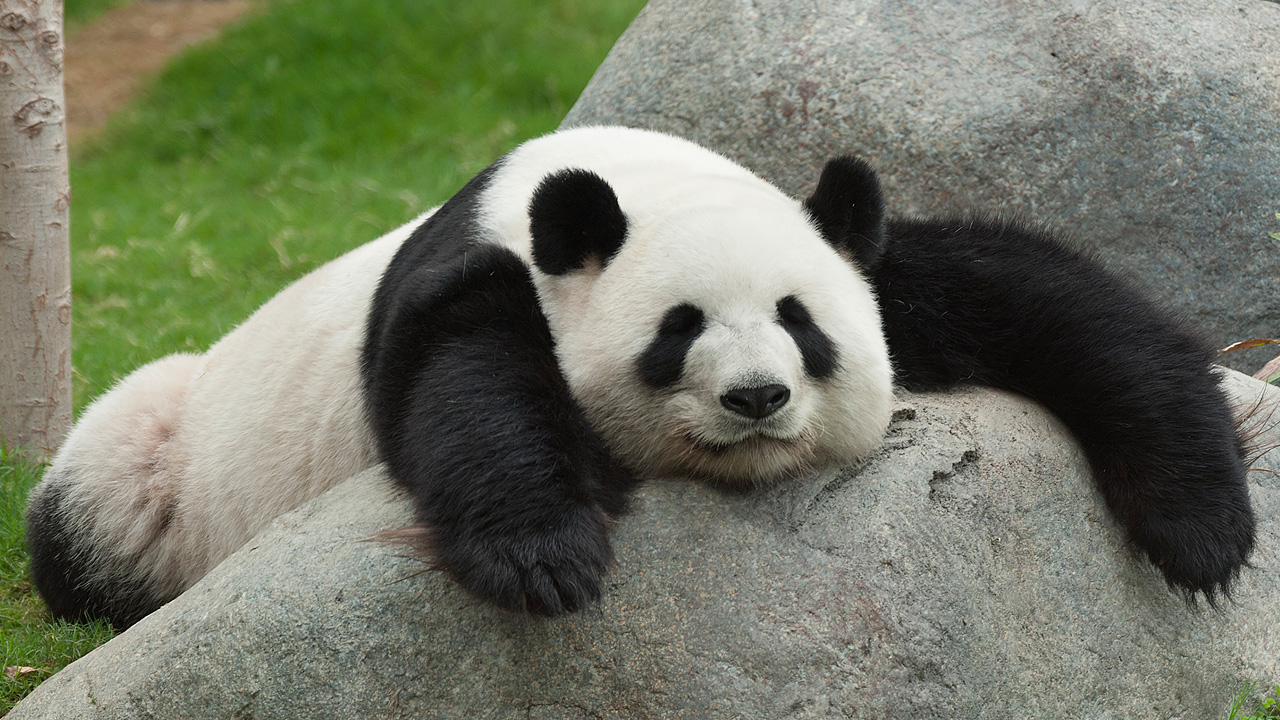 Asia
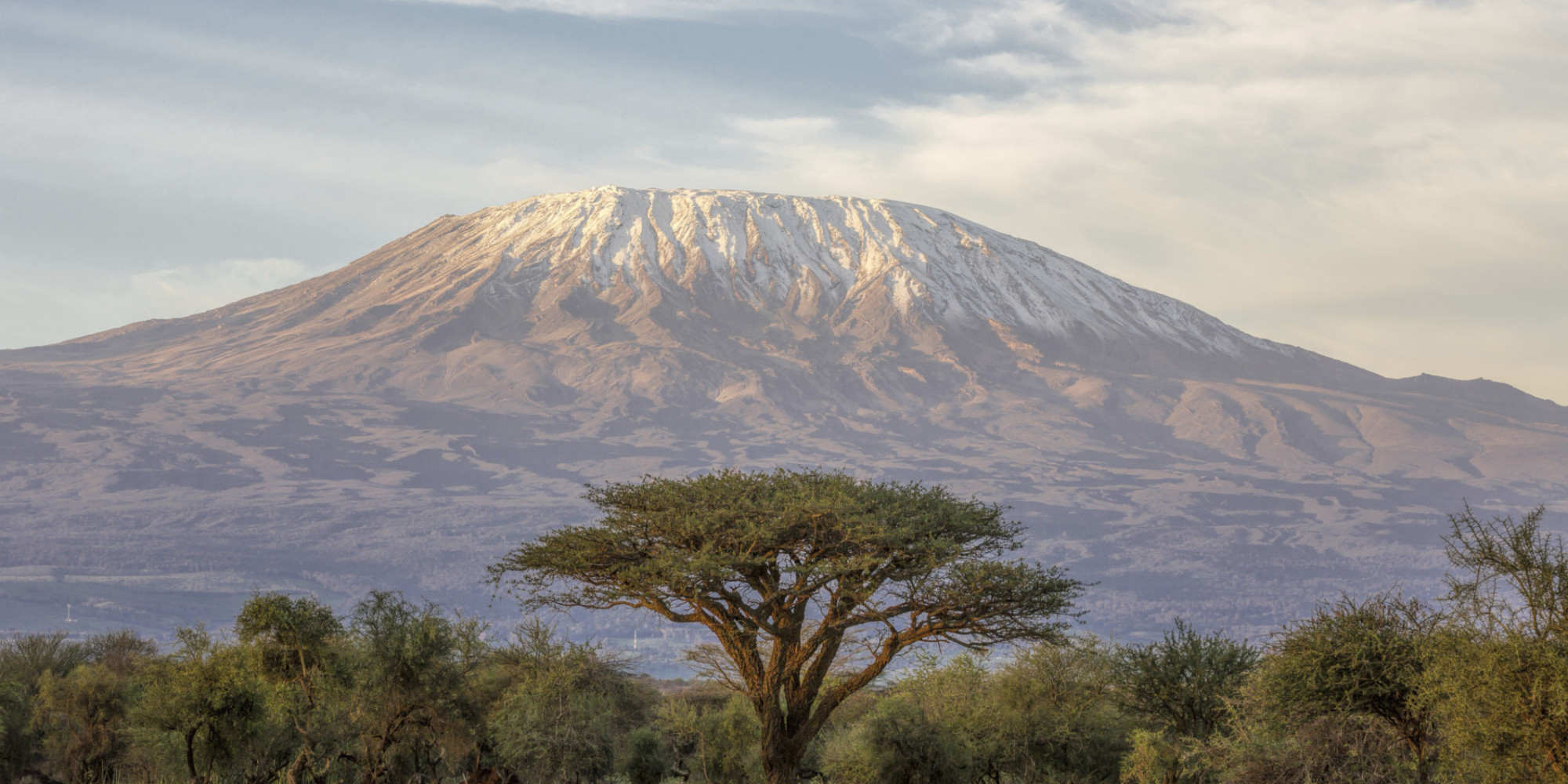 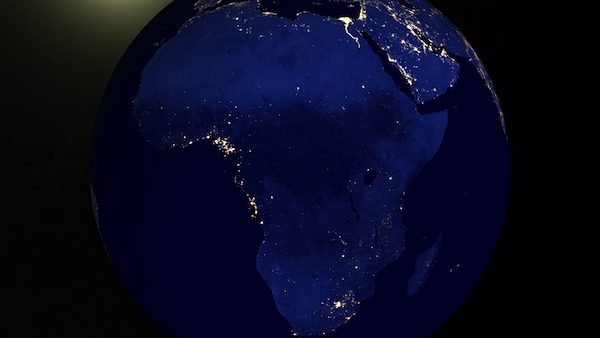 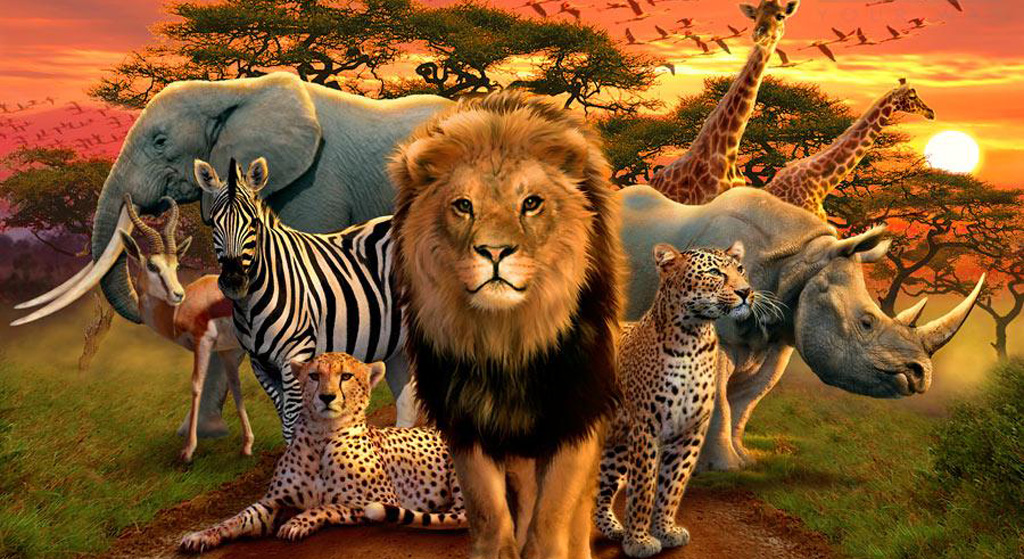 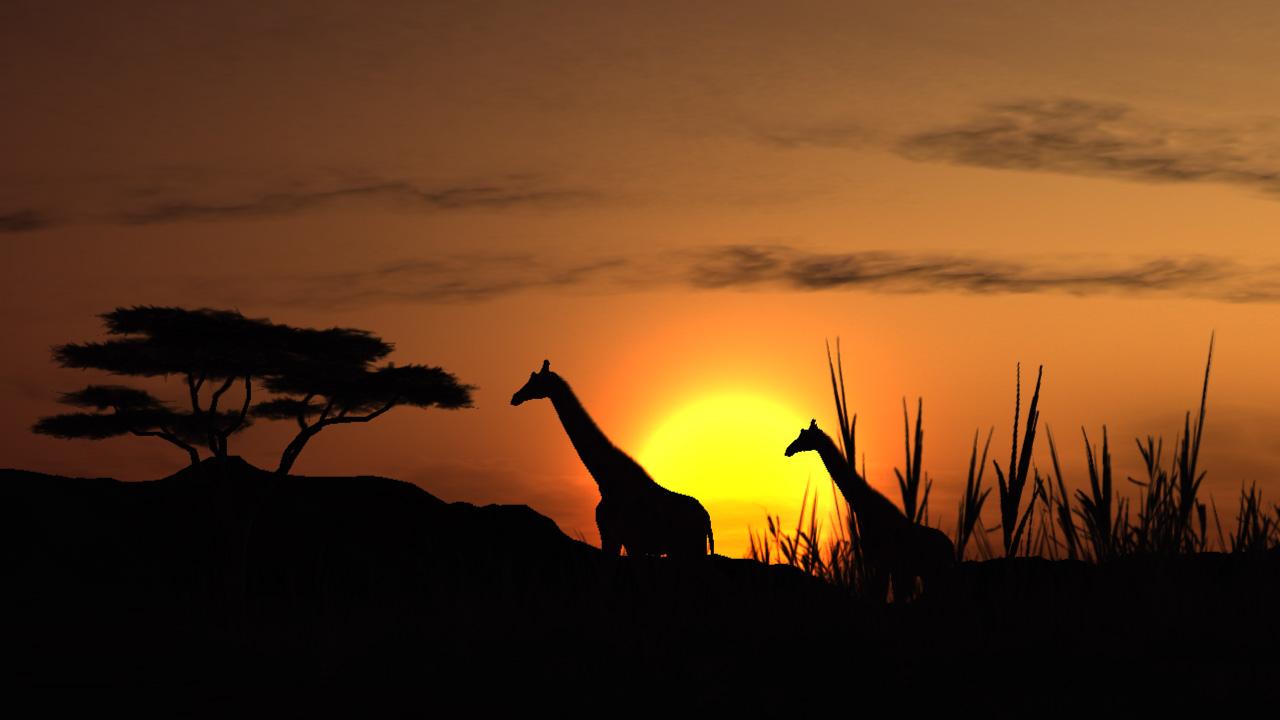 Africa
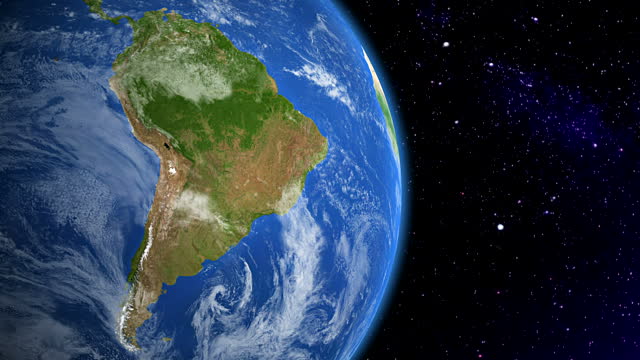 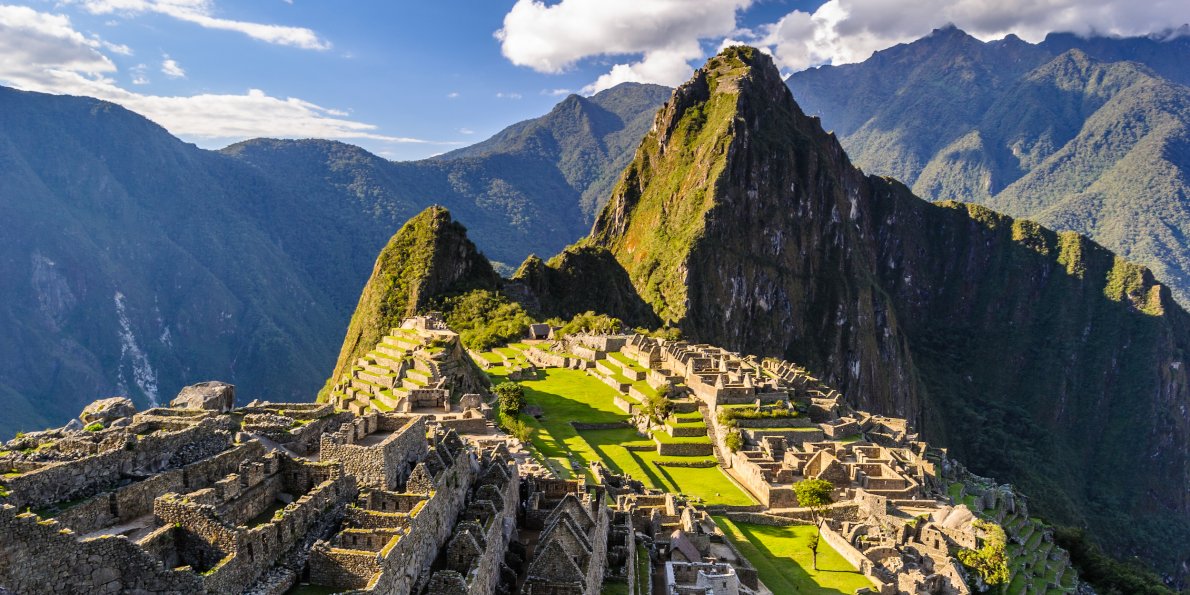 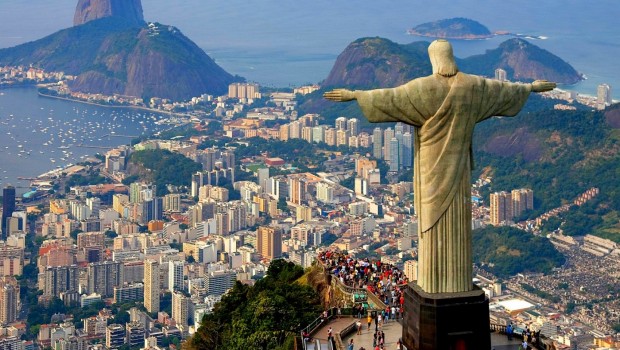 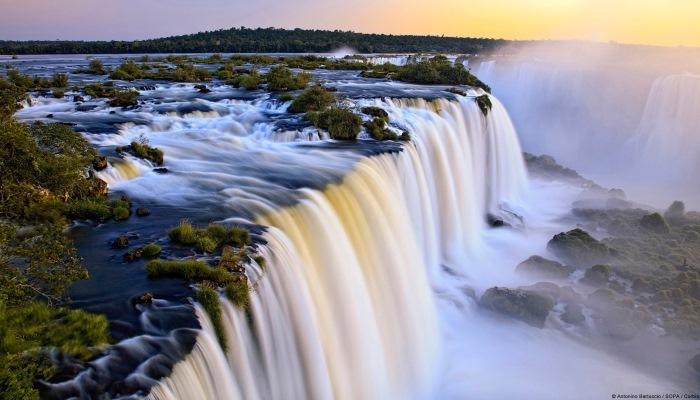 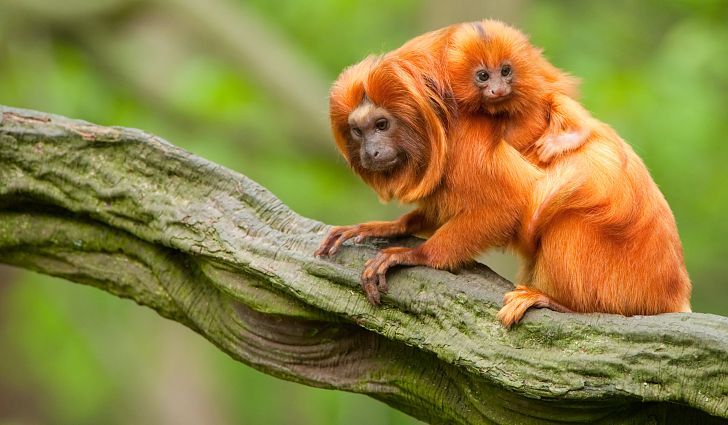 South America
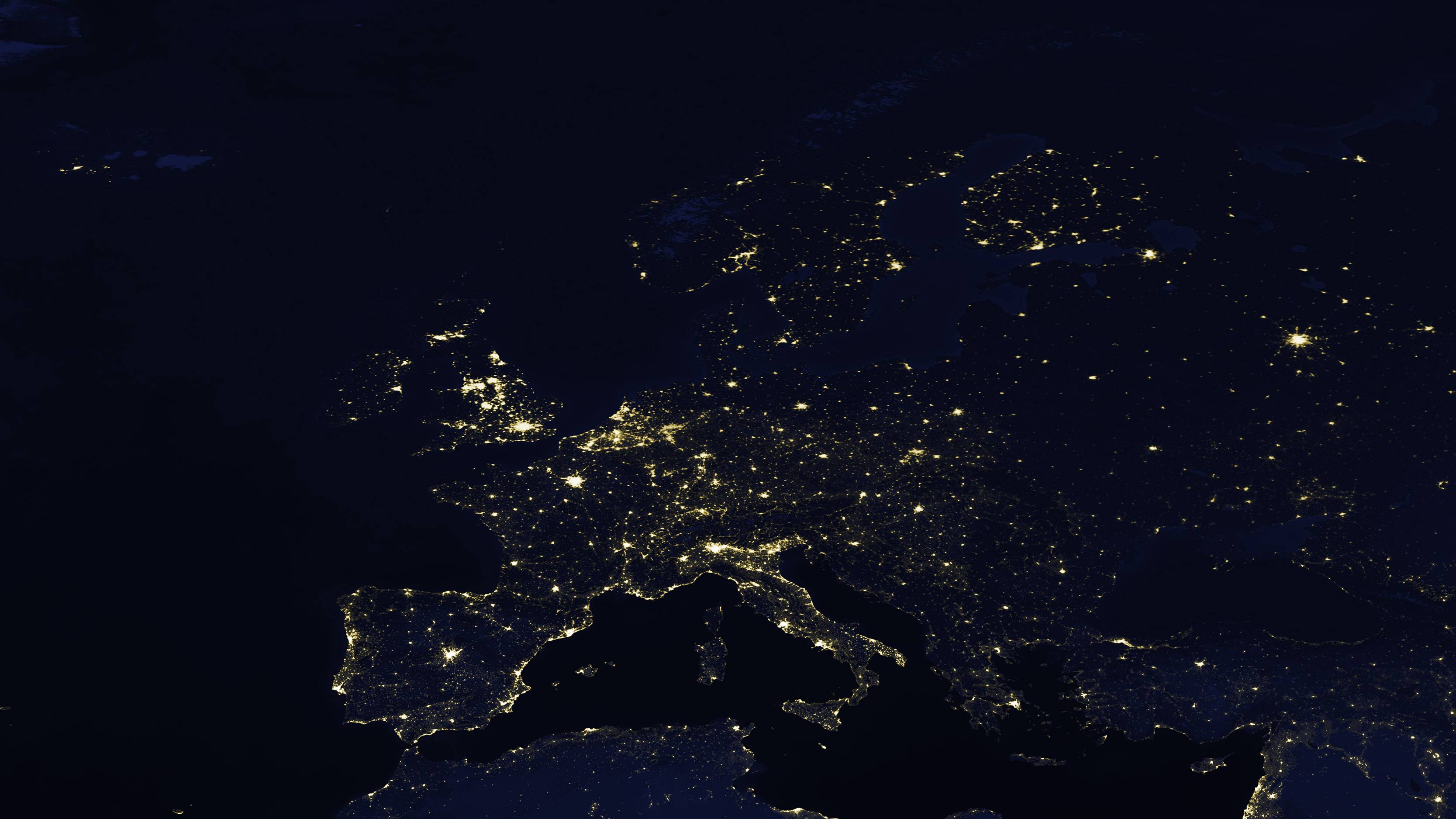 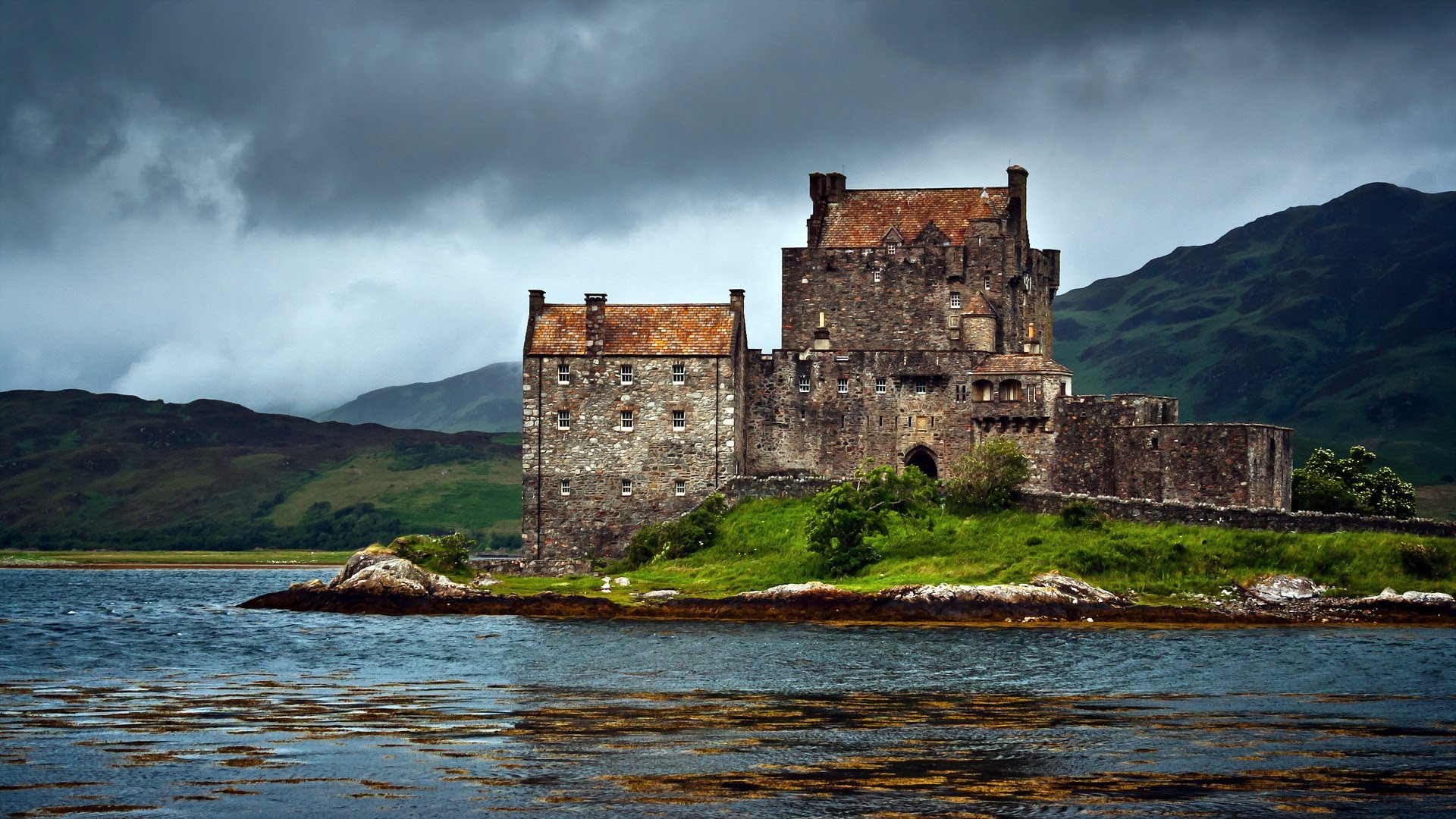 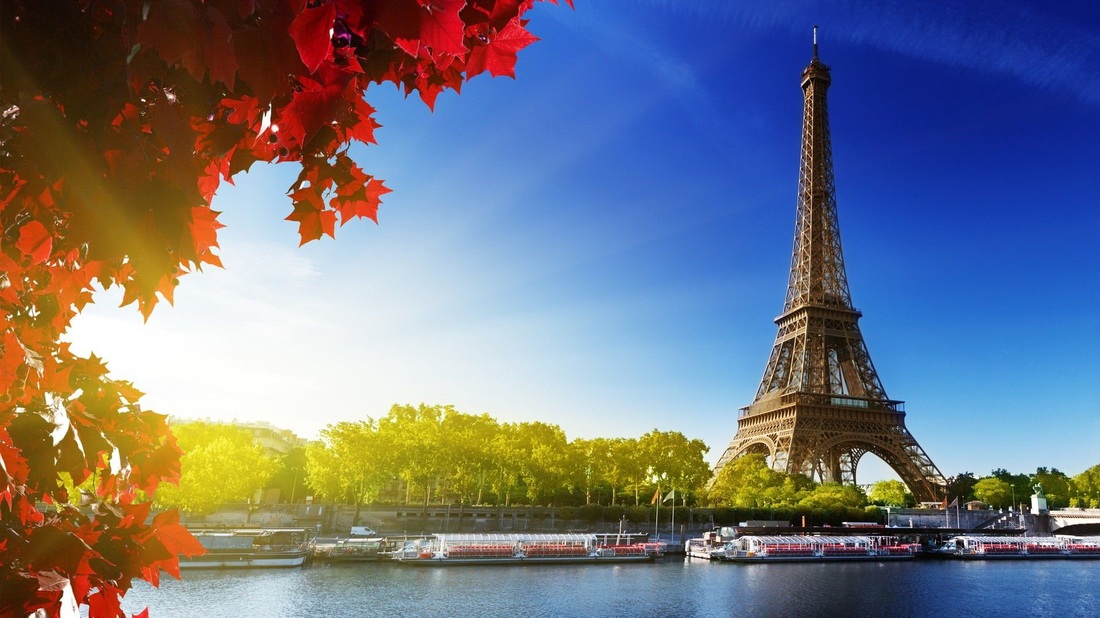 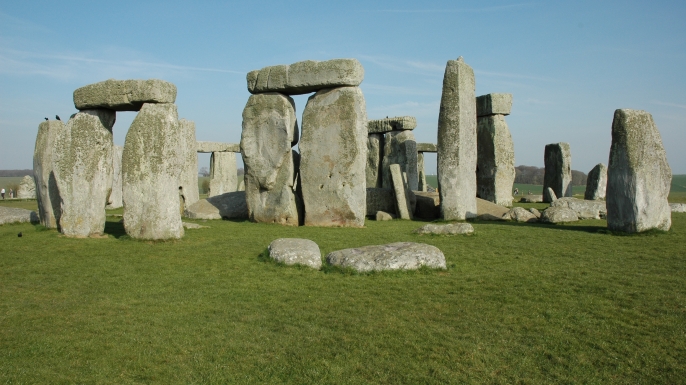 Europe
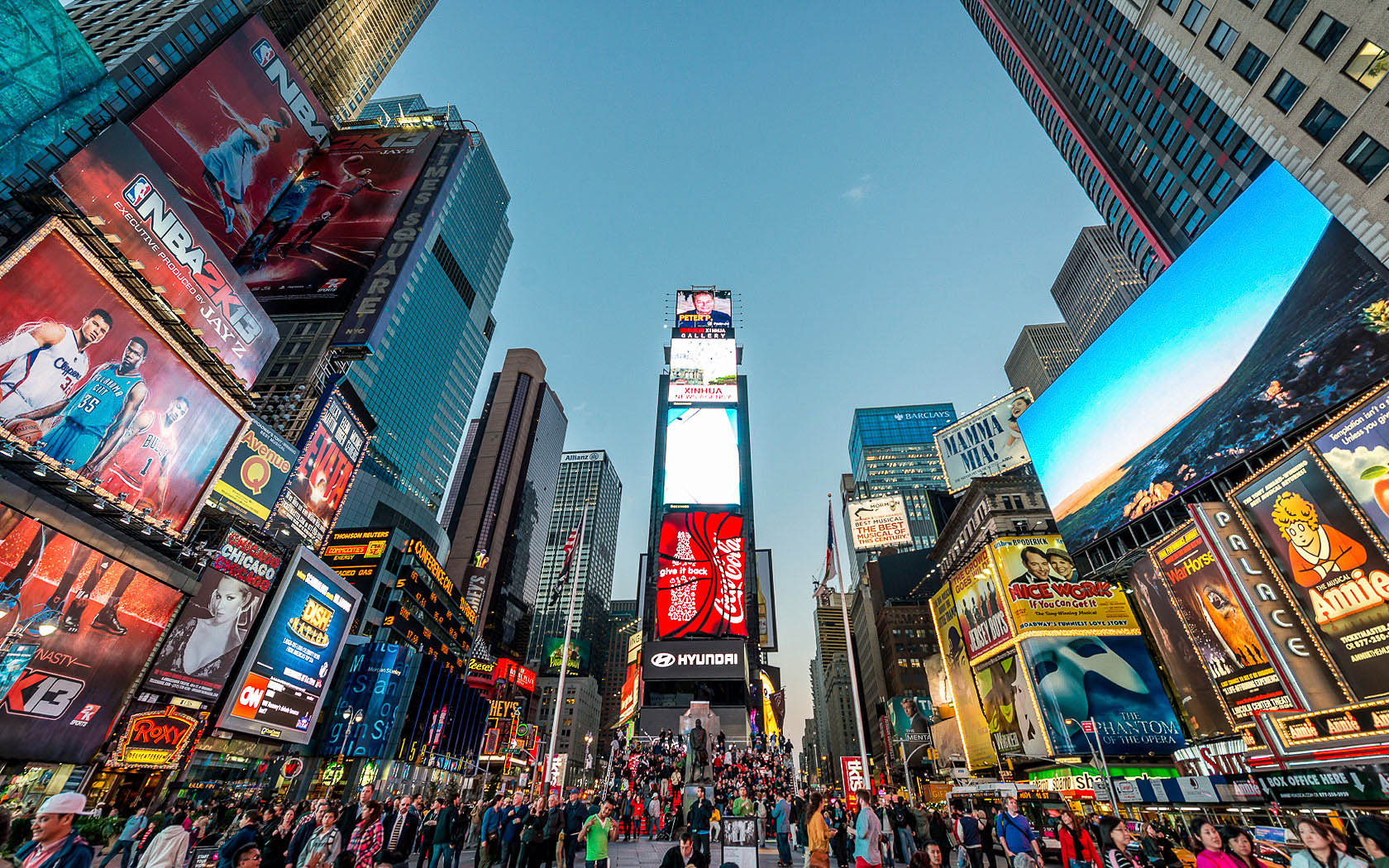 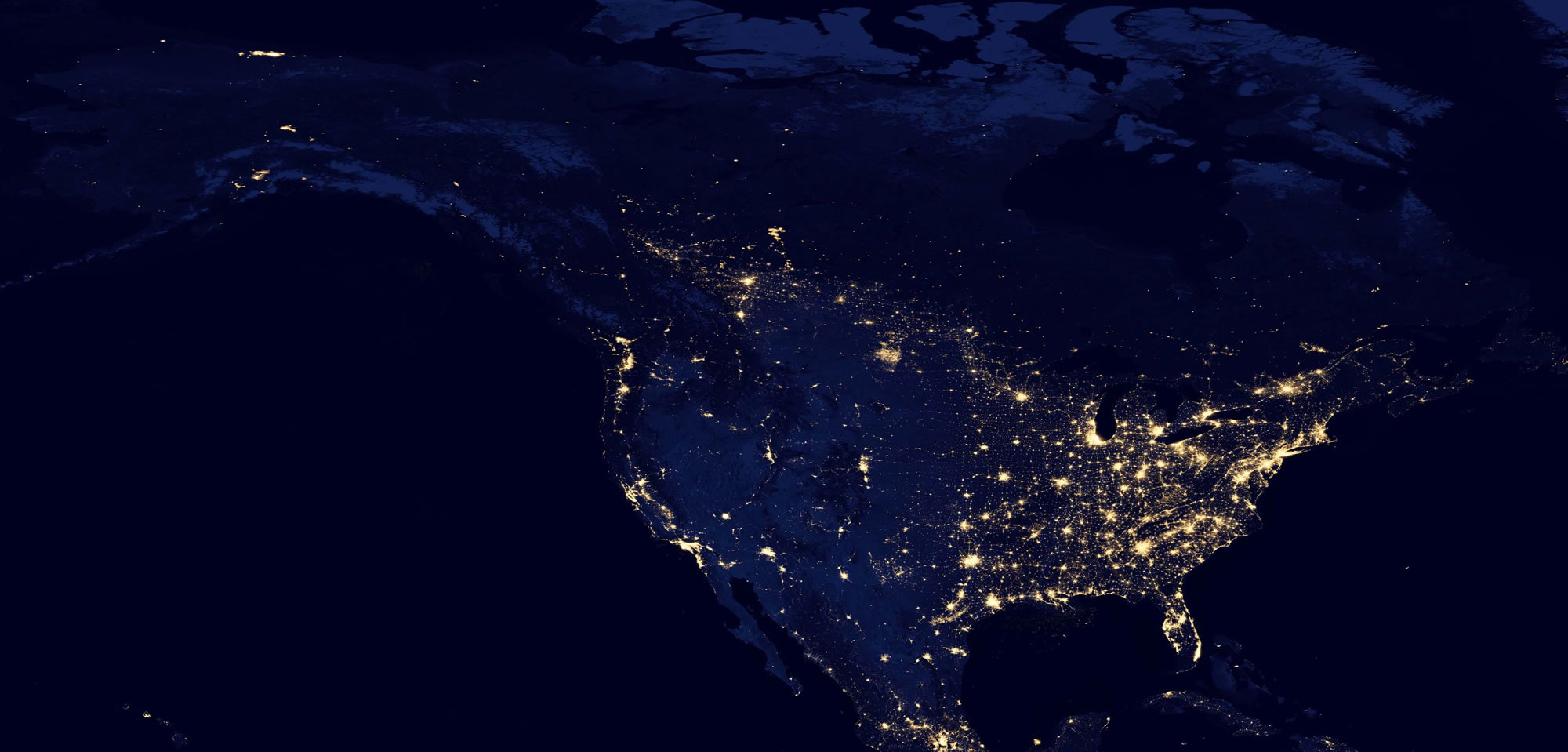 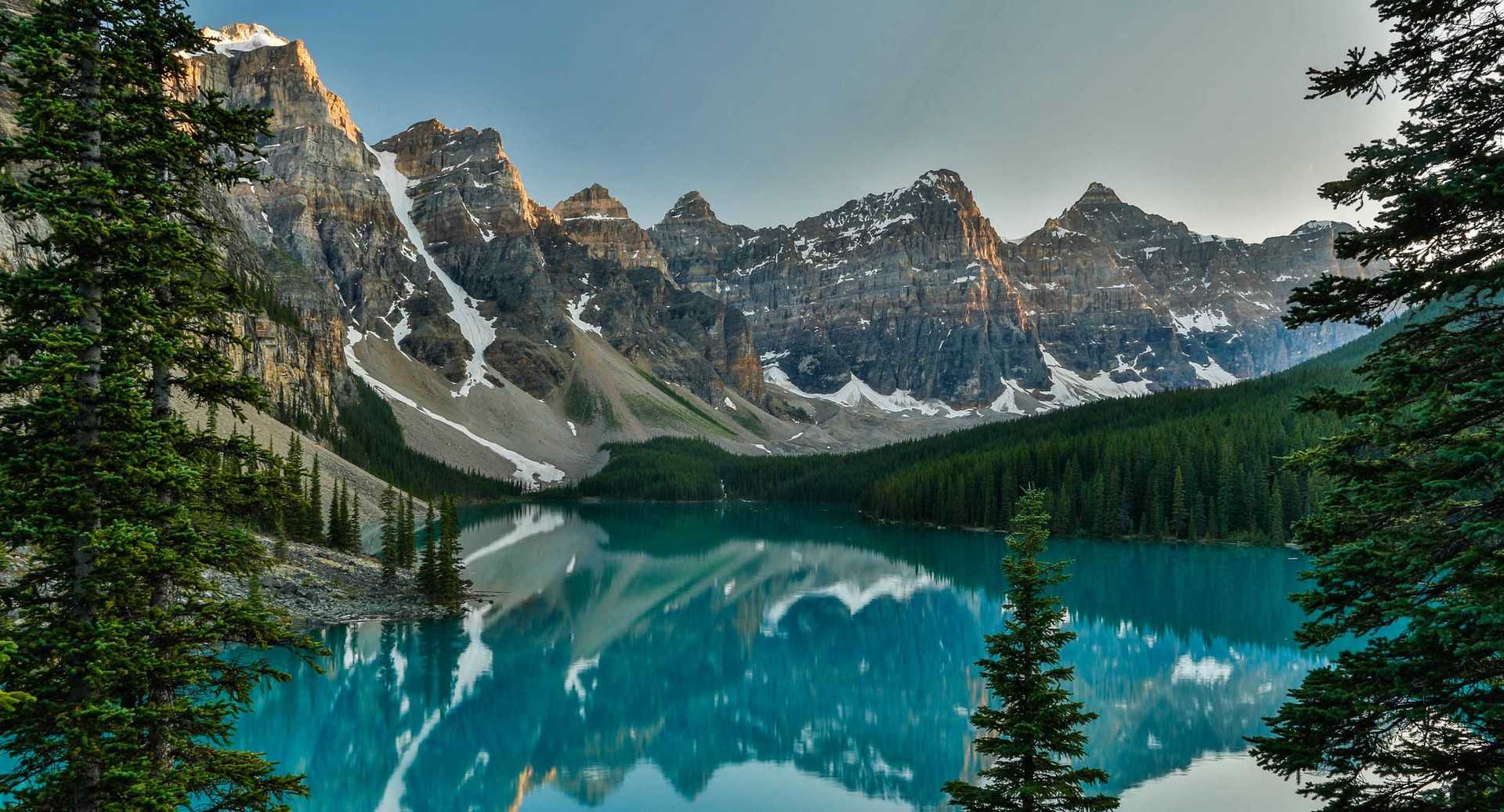 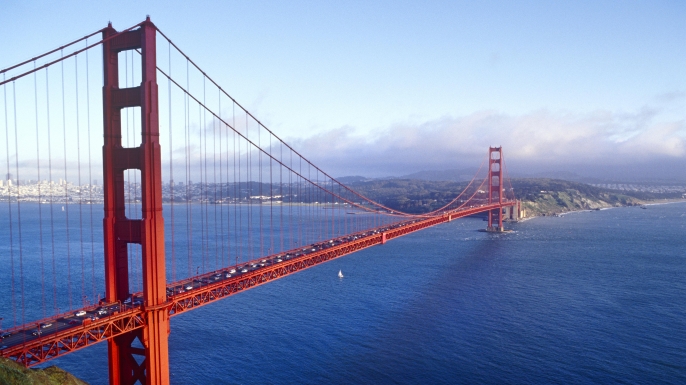 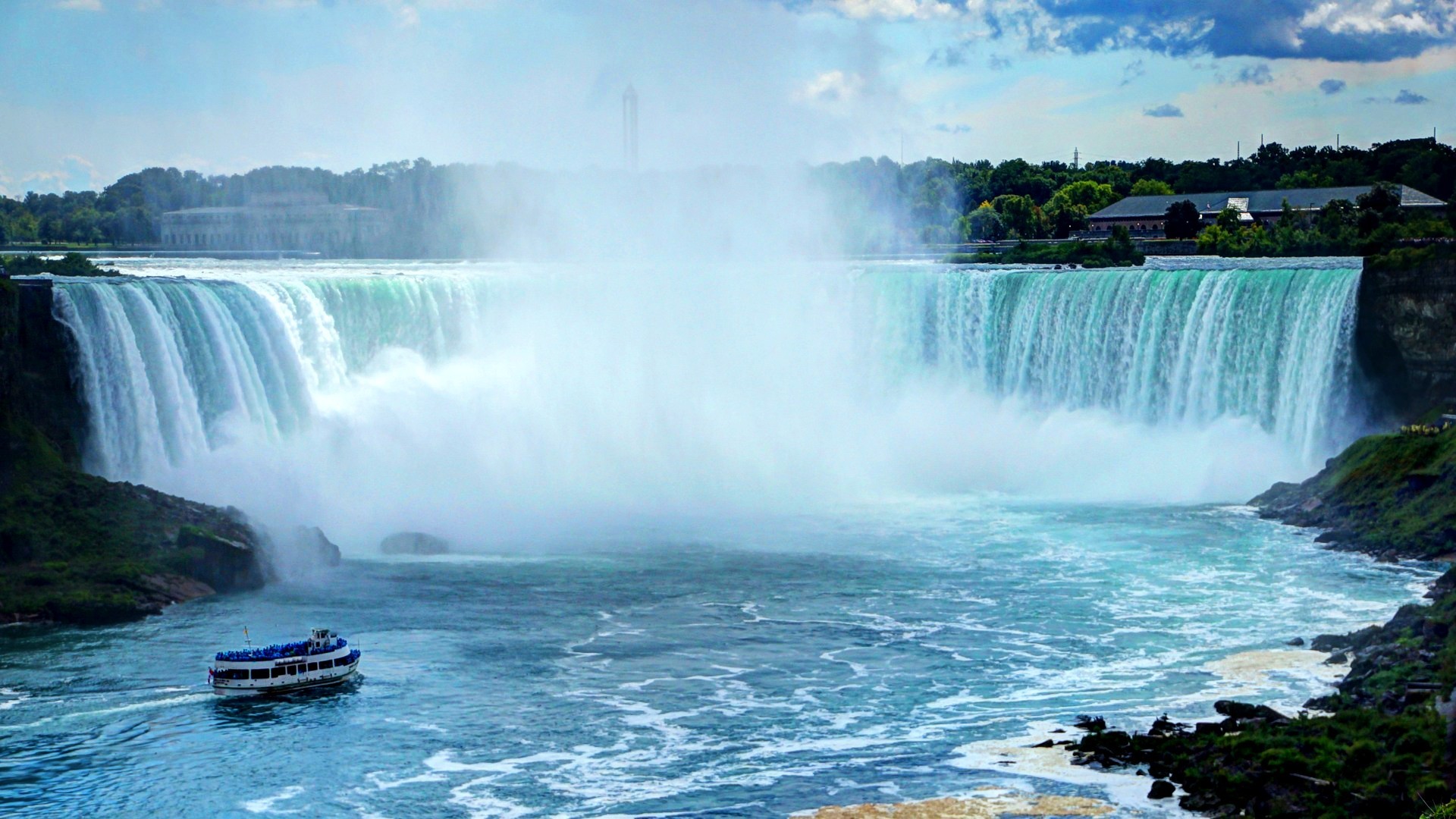 North America
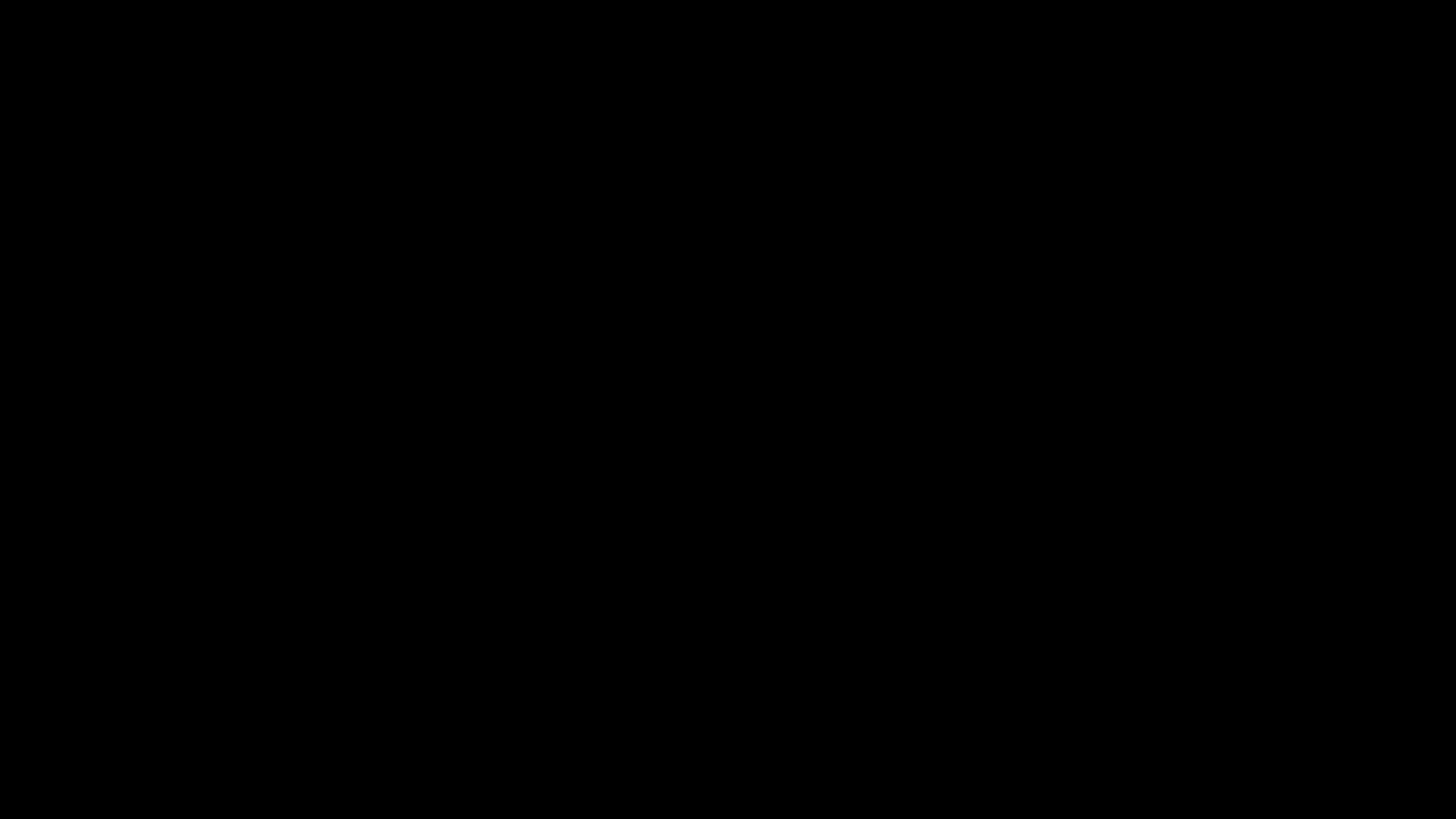 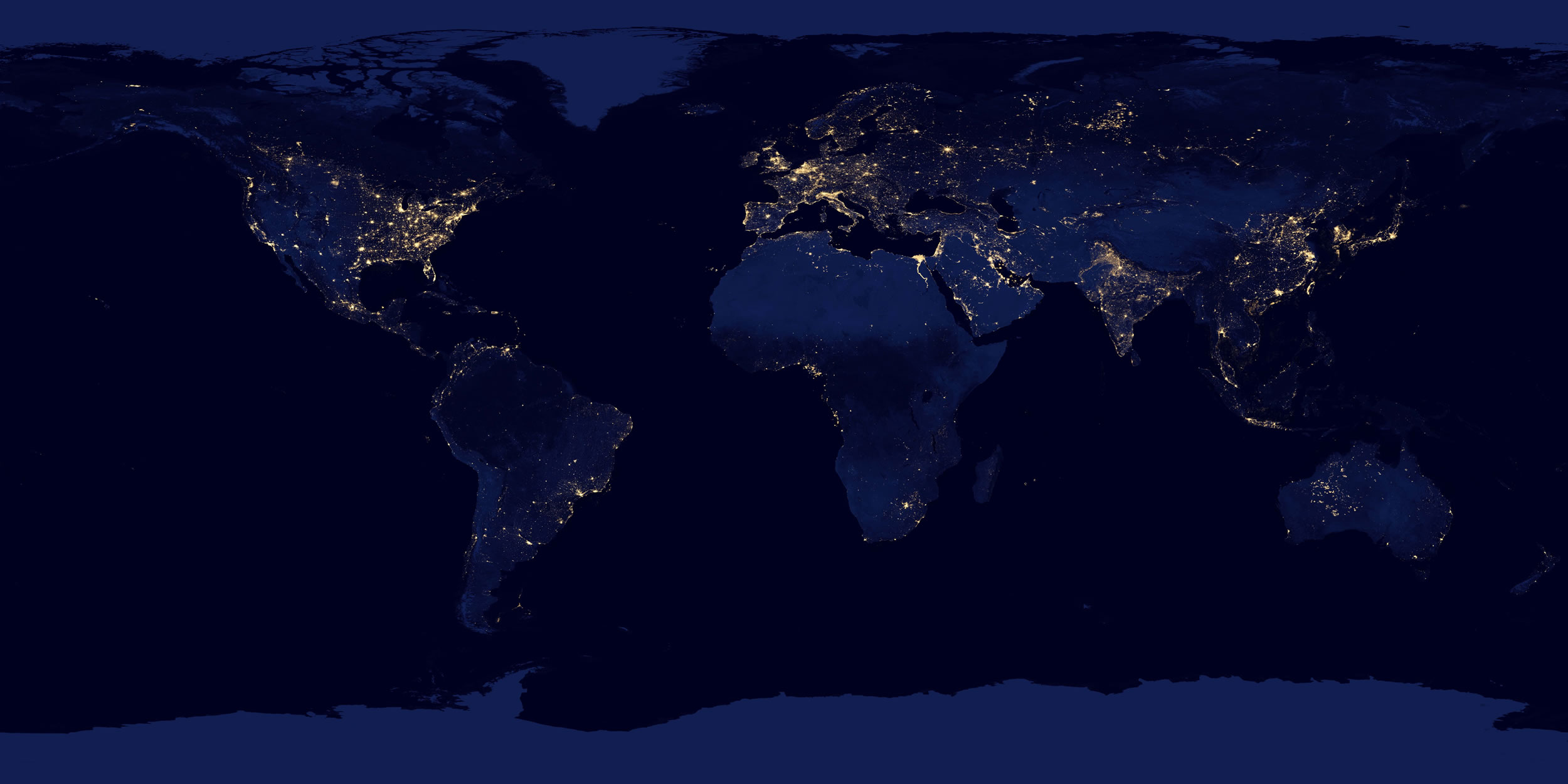 What if there is something from there?
From North America?
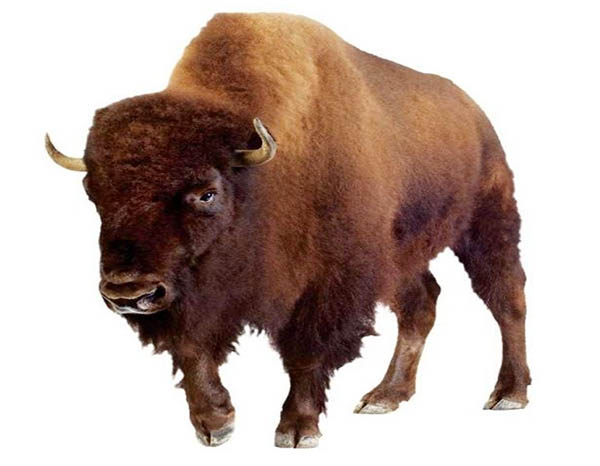 North American
What if there is something from there?
From South America?
South American
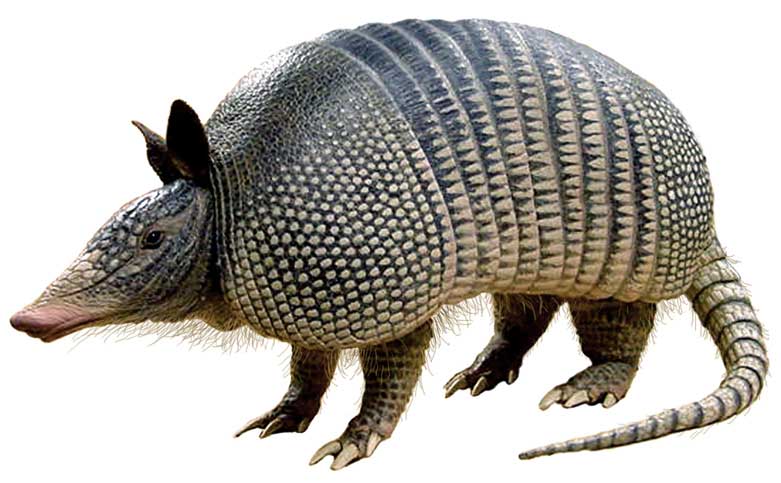 What if there is something from there?
From Africa?
African
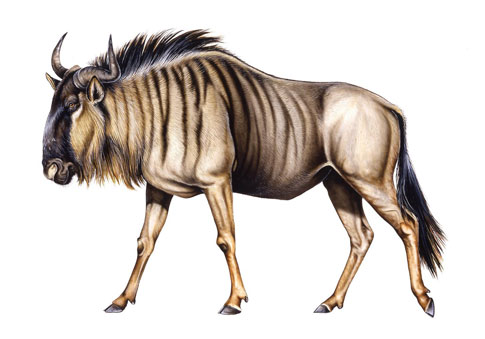 What if there is something from there?
From Europe?
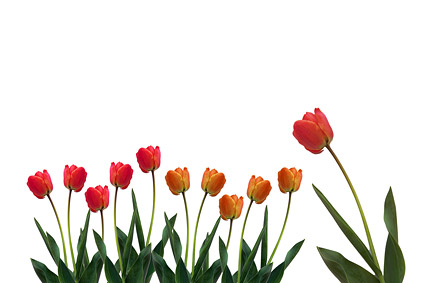 European
What if there is something from there?
From Asia?
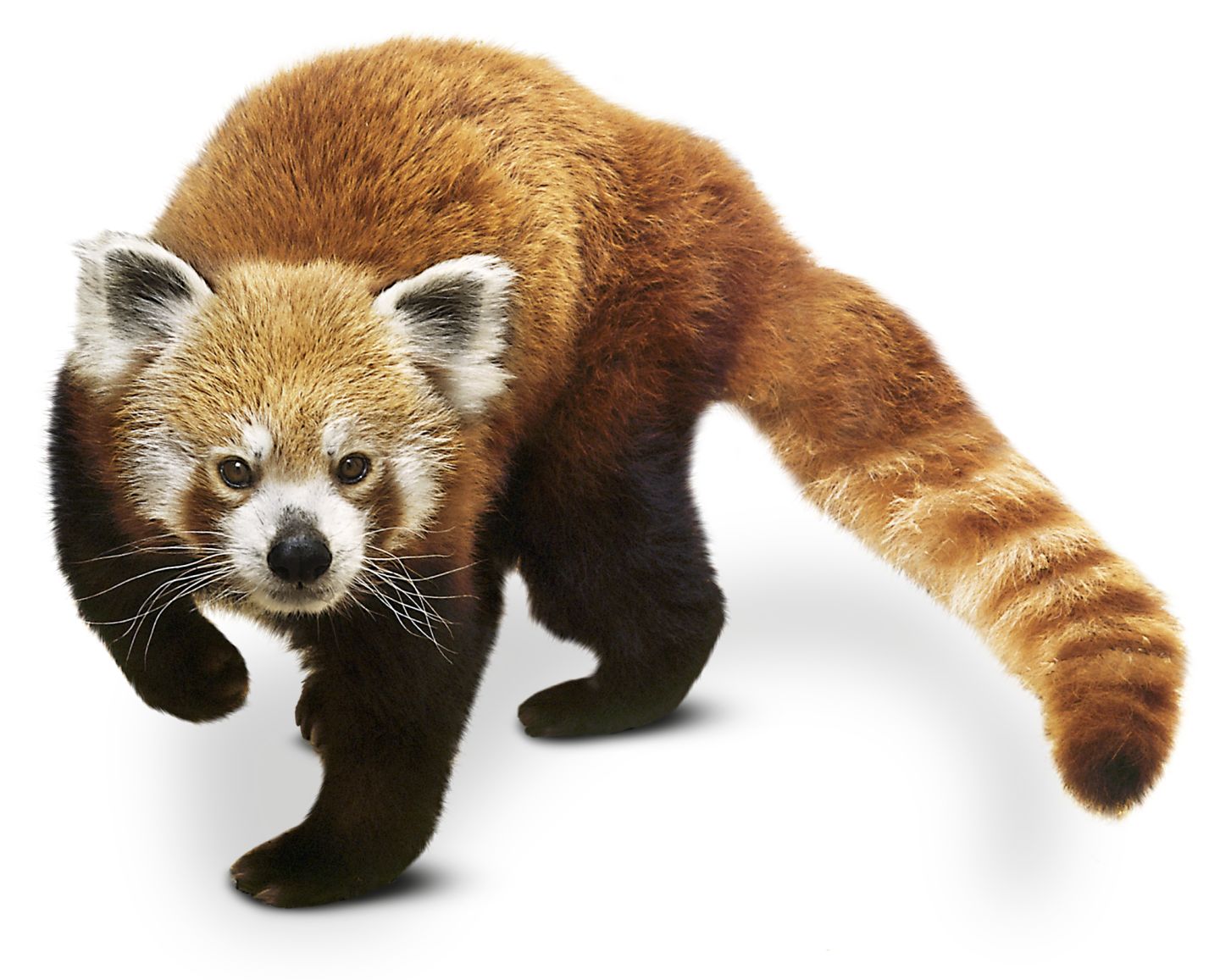 Asian
What if there is something from there?
From Australia?
Australian
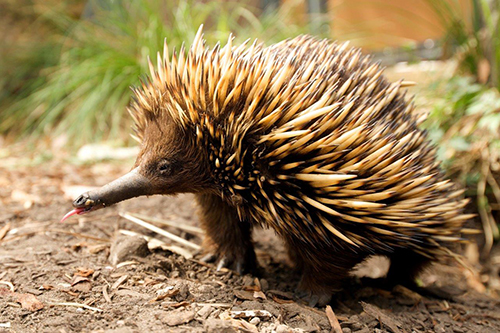 What if there is something from there?
From Antarctica?
Antarctic
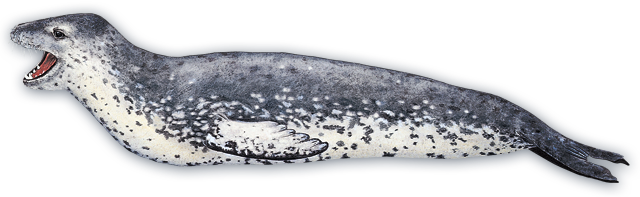 African Elephant / Asian Elephant
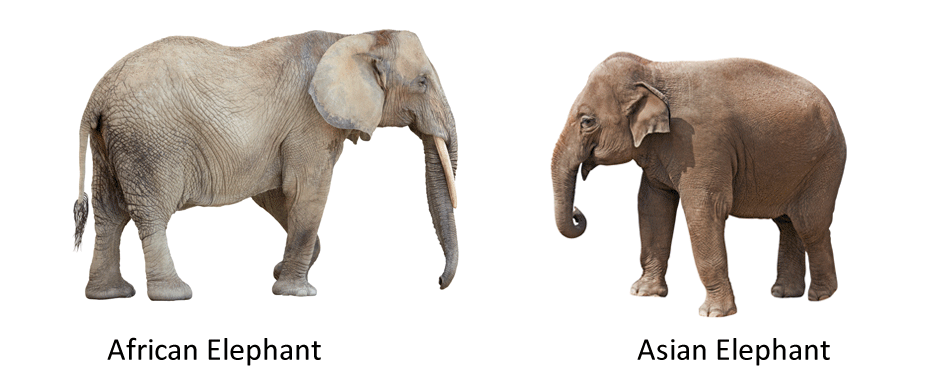 American Badger / European Badger / Honey Badger
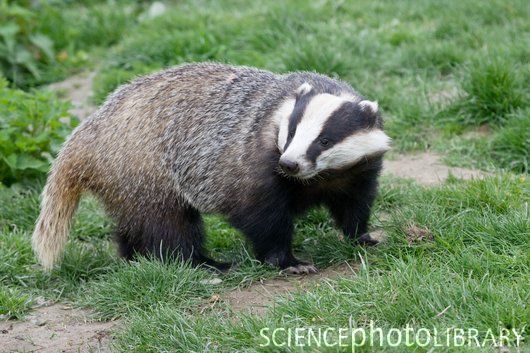 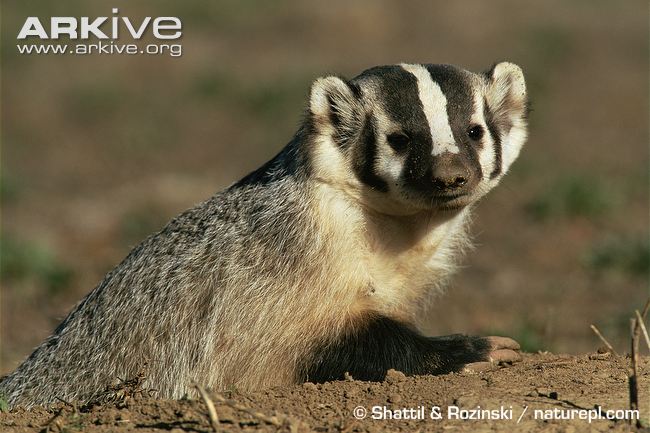 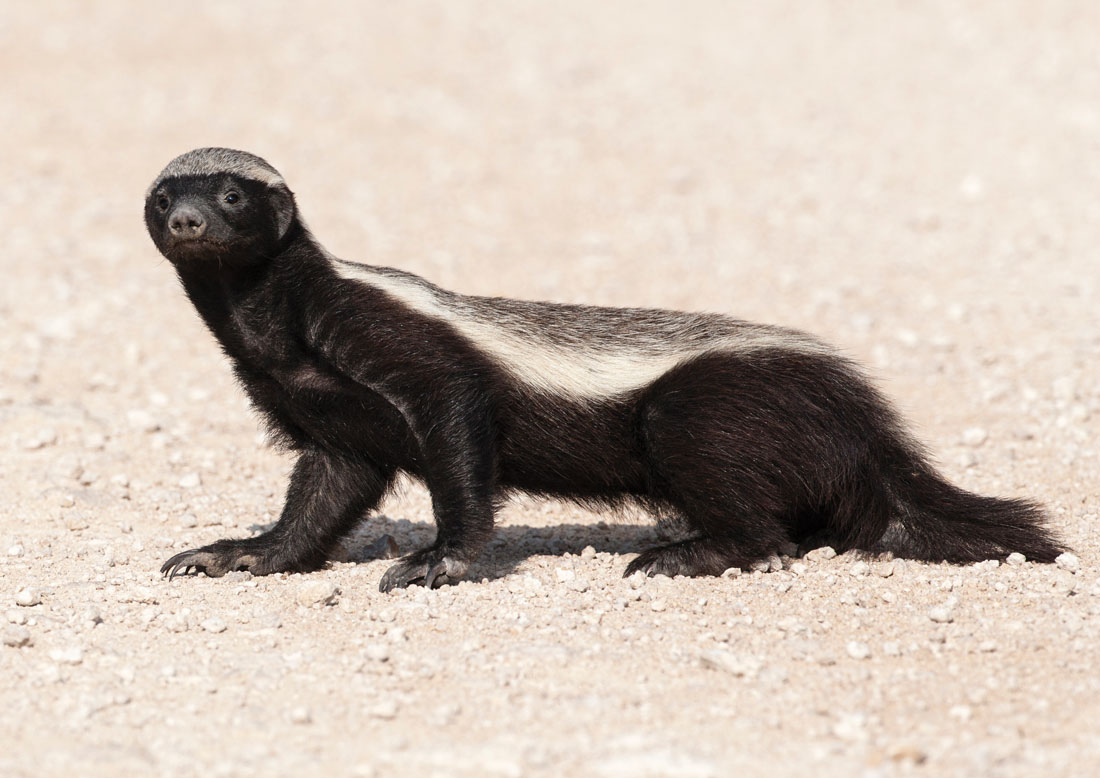 Japanese Badger
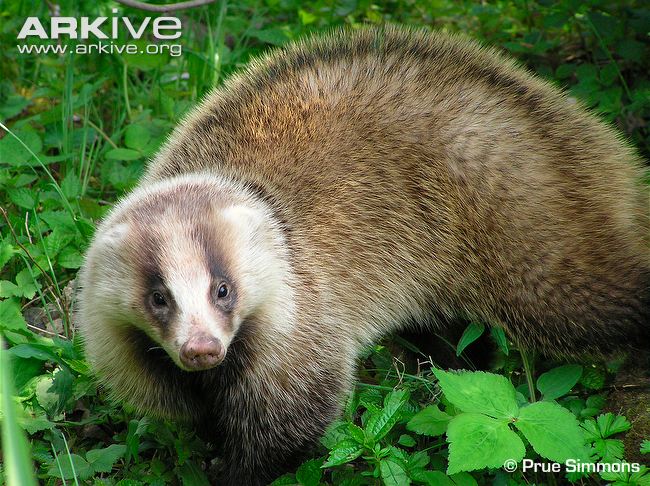 Countries
Write the adjective next to the country
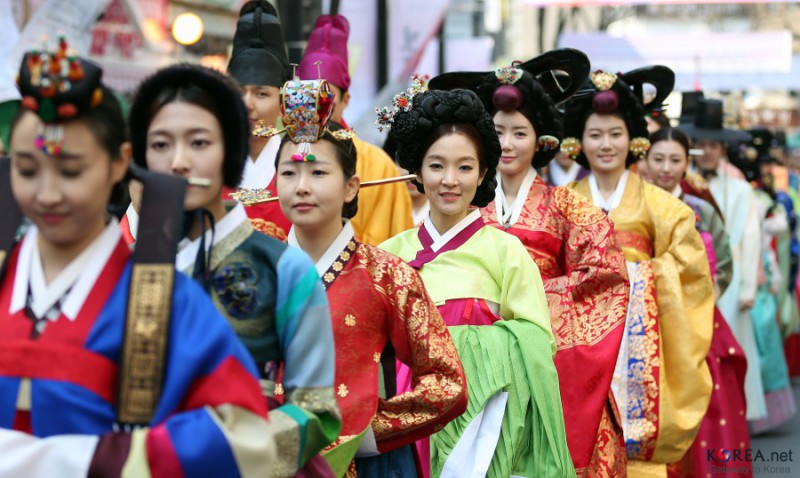 Korea
Korean
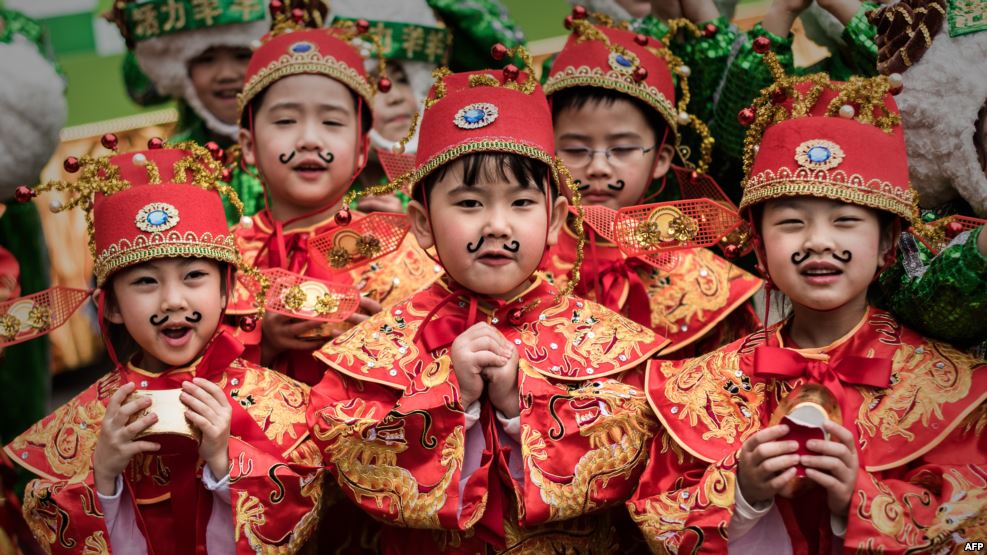 China
Chinese
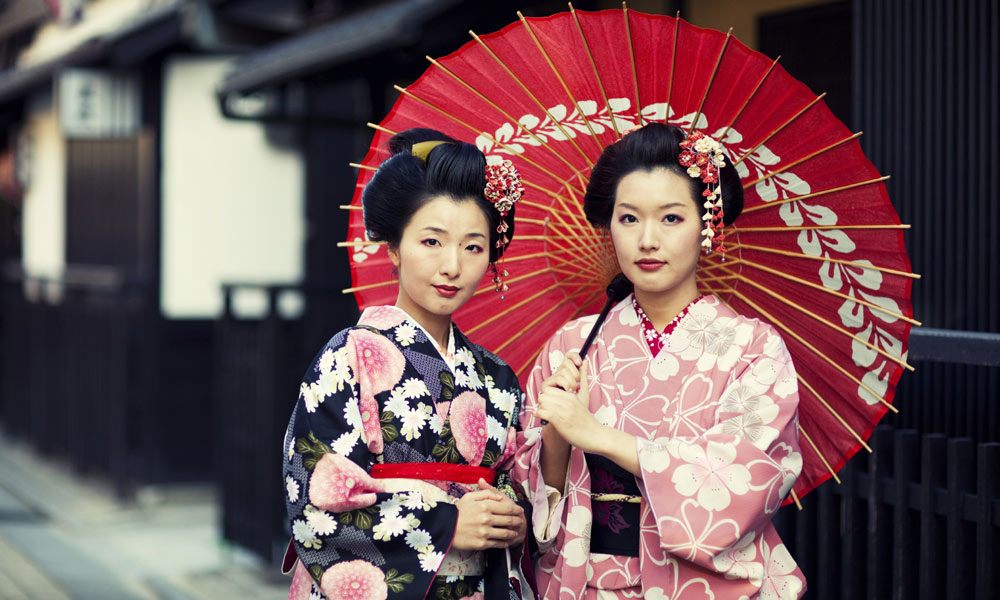 Japan
Japanese
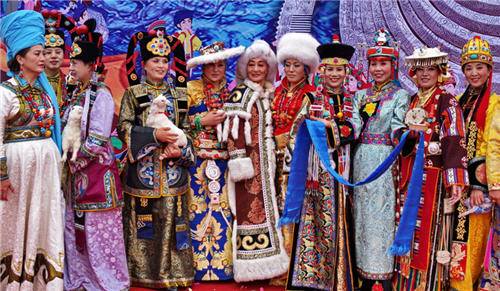 Mongolia
Mongolian
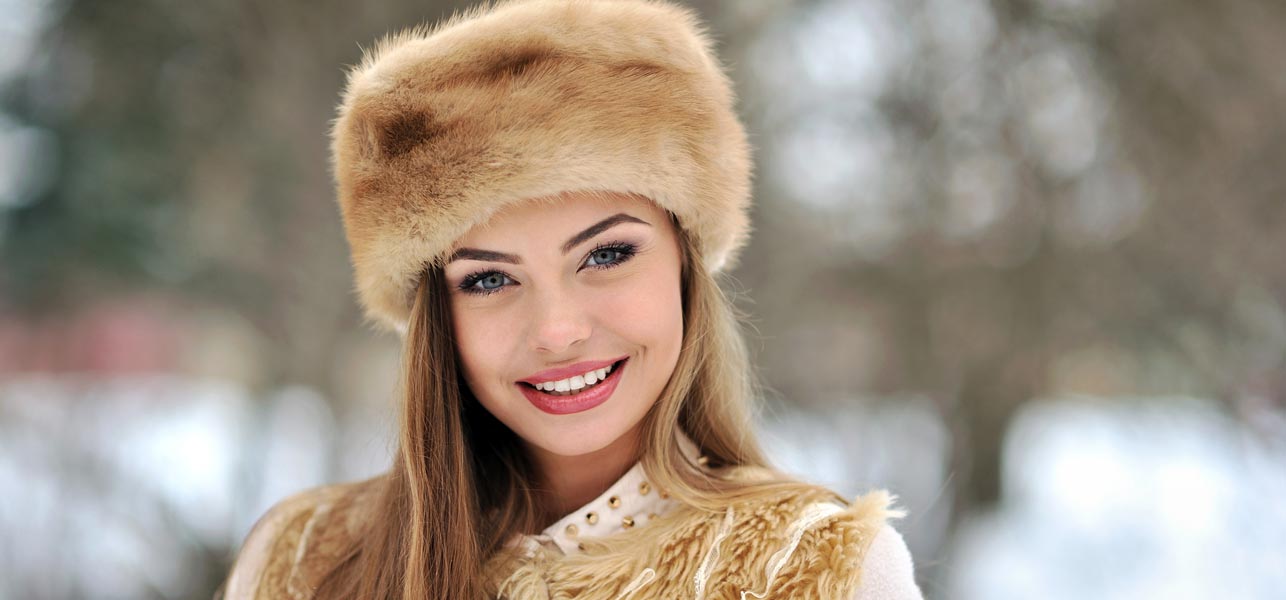 Russia
Russian
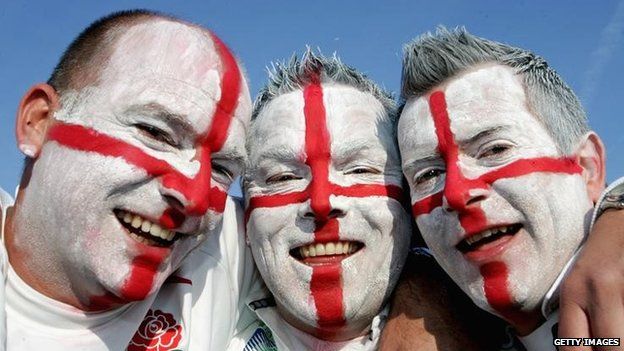 England
English
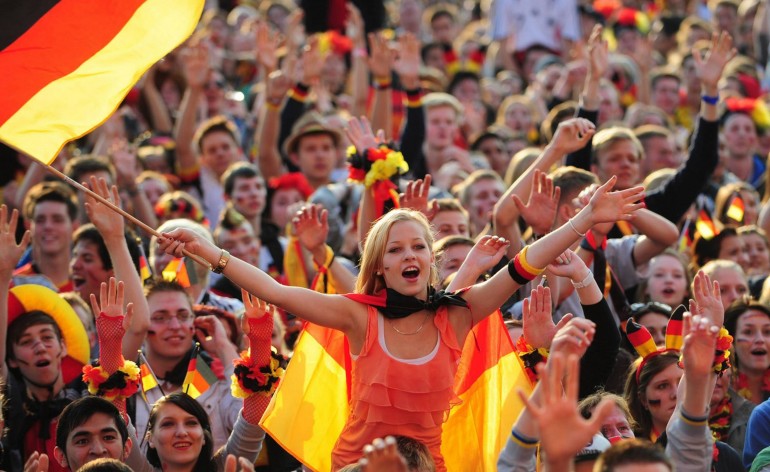 Germany
German
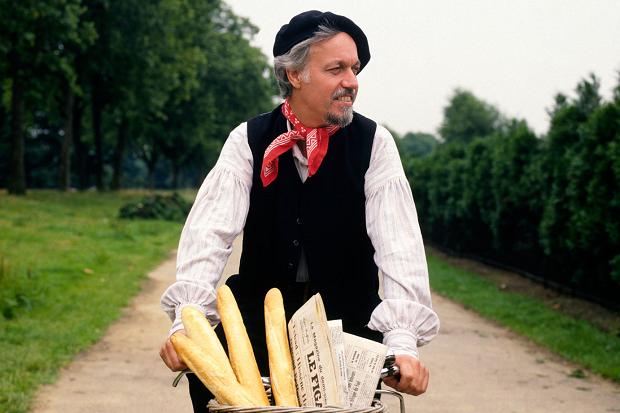 France
French
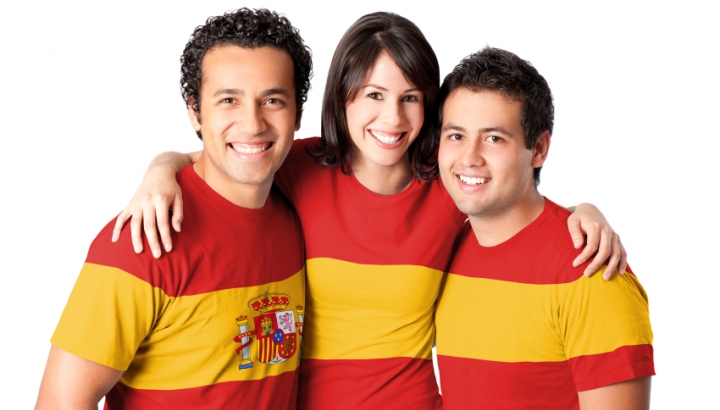 Spain
Spanish
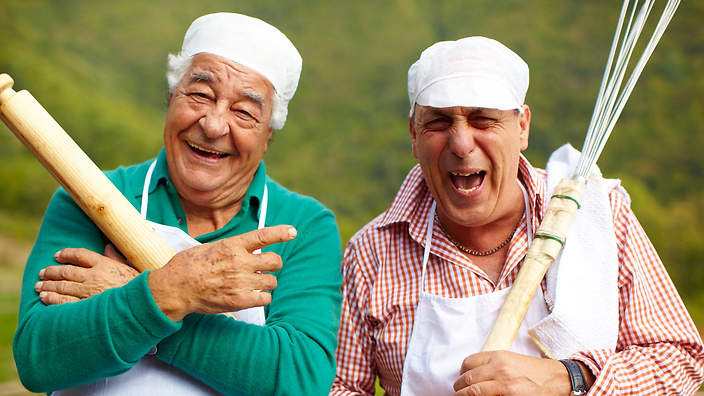 Italy
Italian
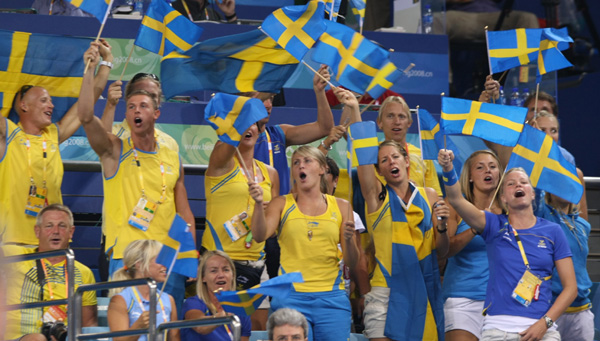 Sweden
Swedish
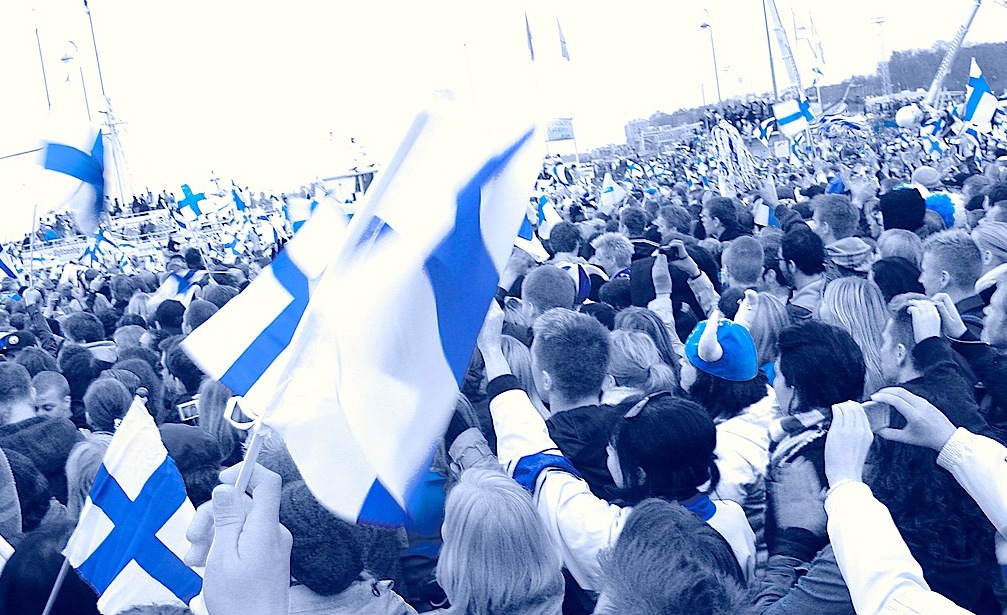 Finland
Finnish
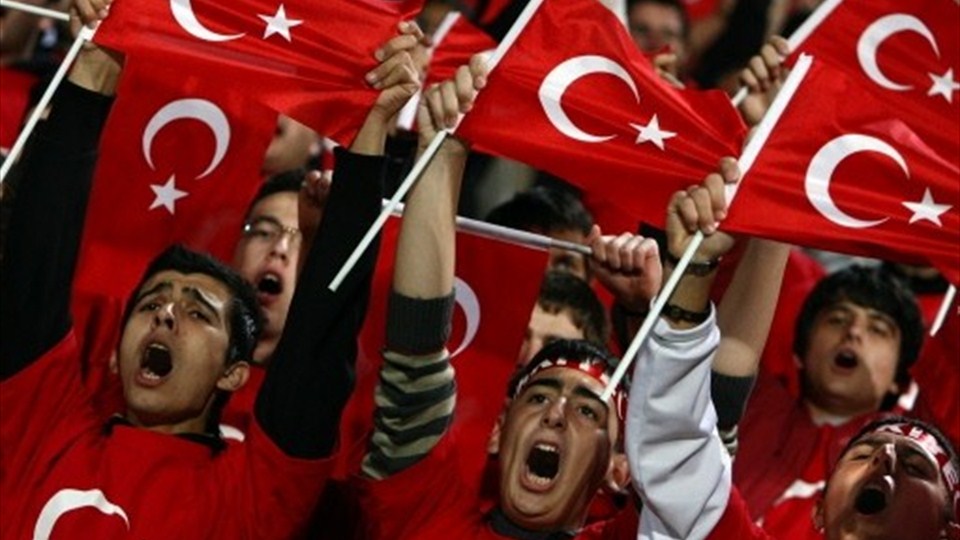 Turkey
Turkish
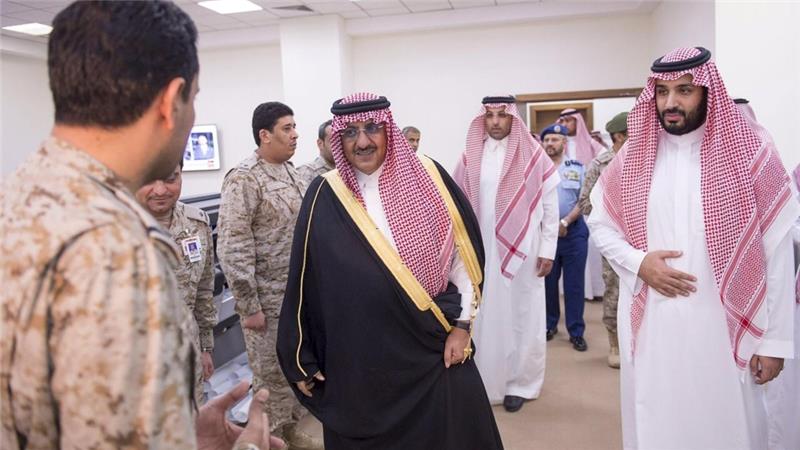 Saudi Arabia
Saudi Arabian
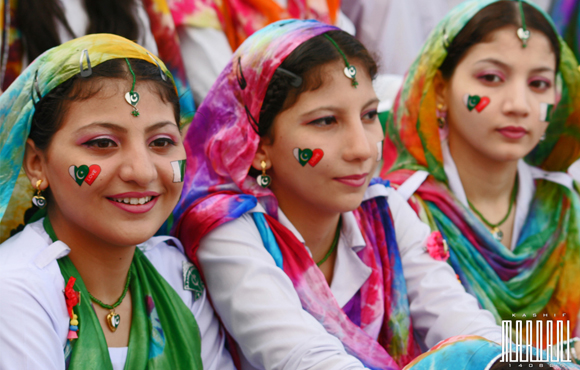 Pakistan
Pakistani
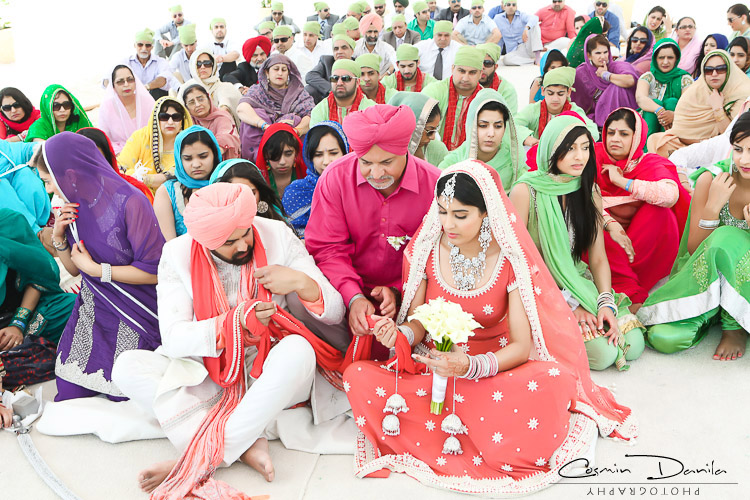 Indian
India
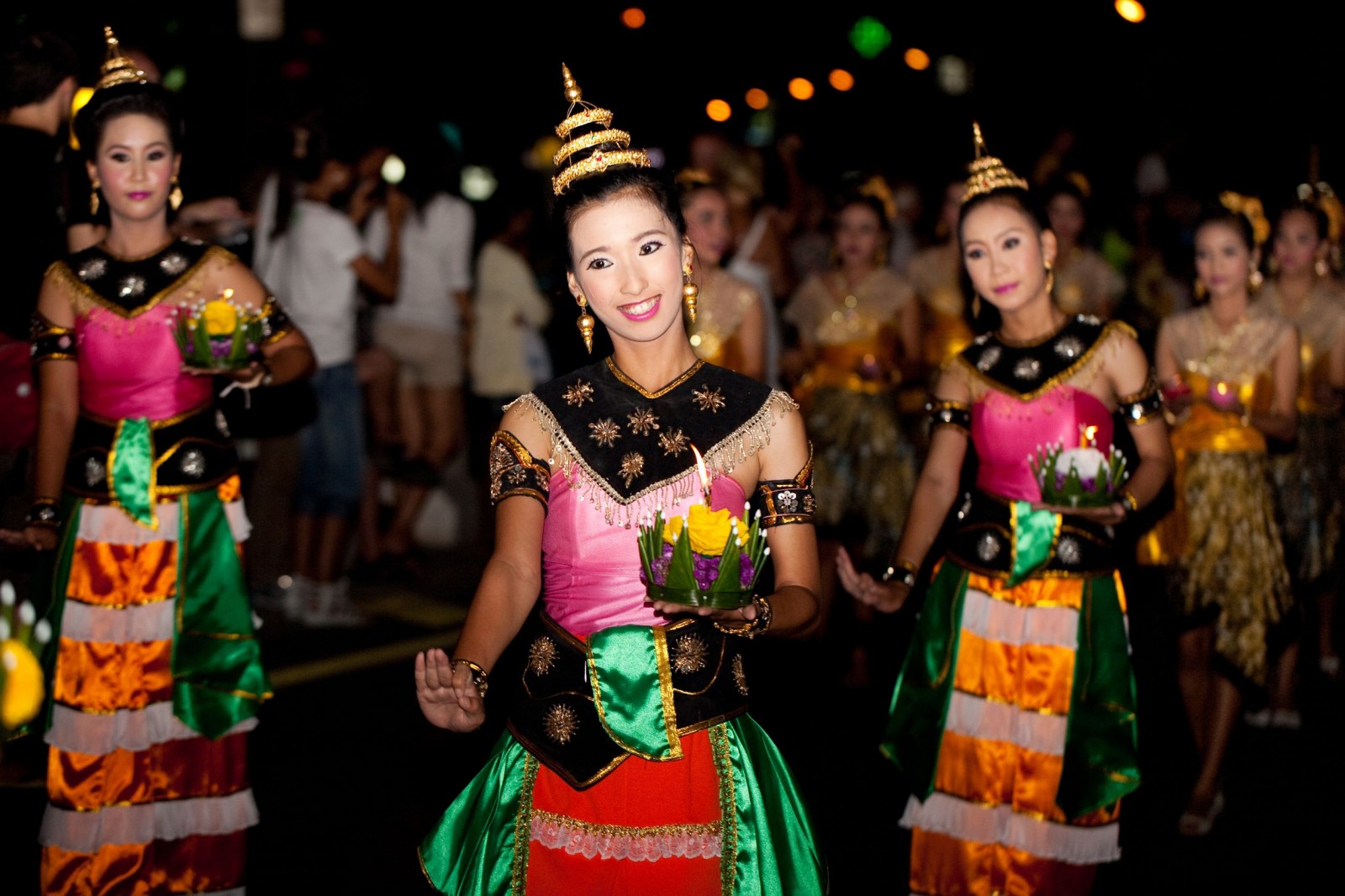 Thailand
Thai
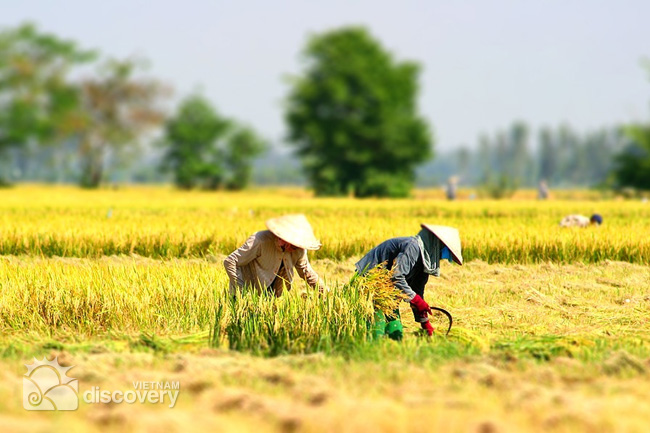 Vietnam
Vietnamese
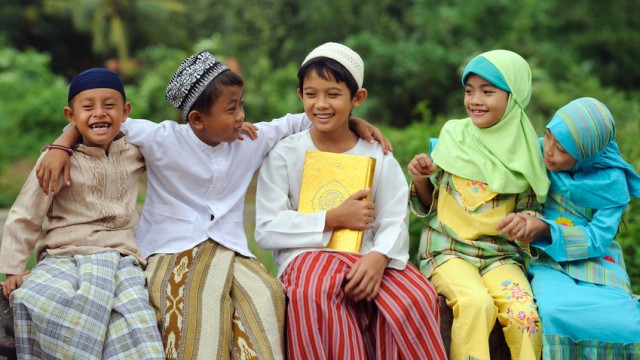 Indonesia
Indonesian
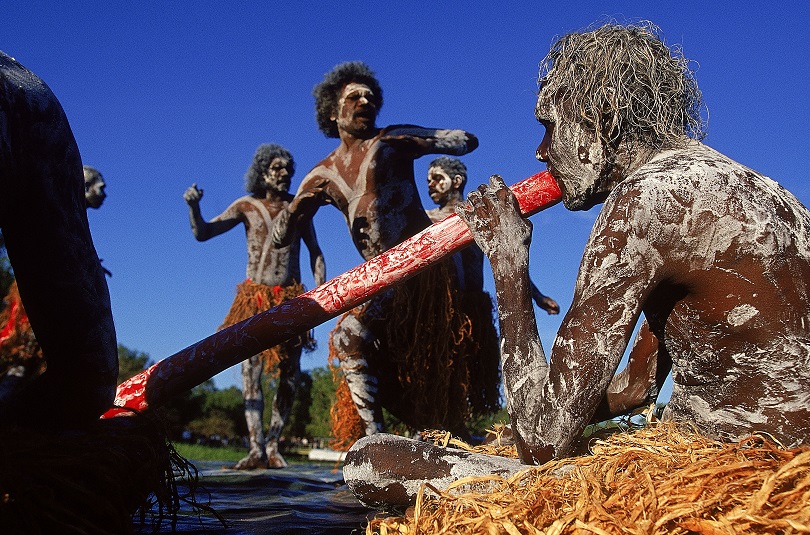 Australia
Australian
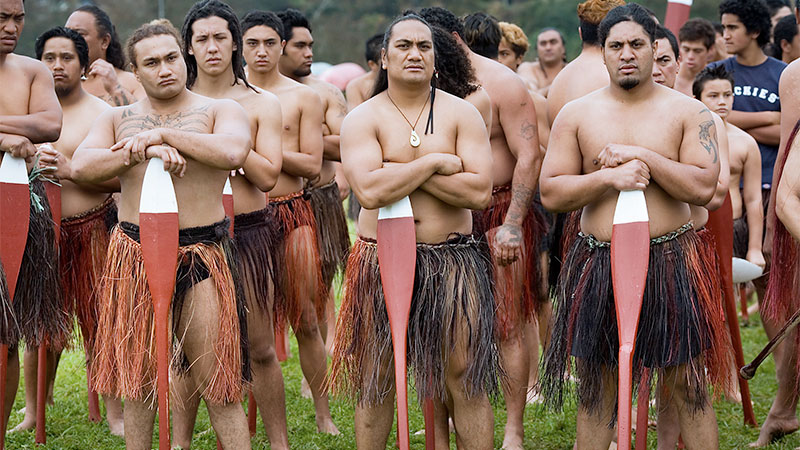 New Zealand
New Zealander
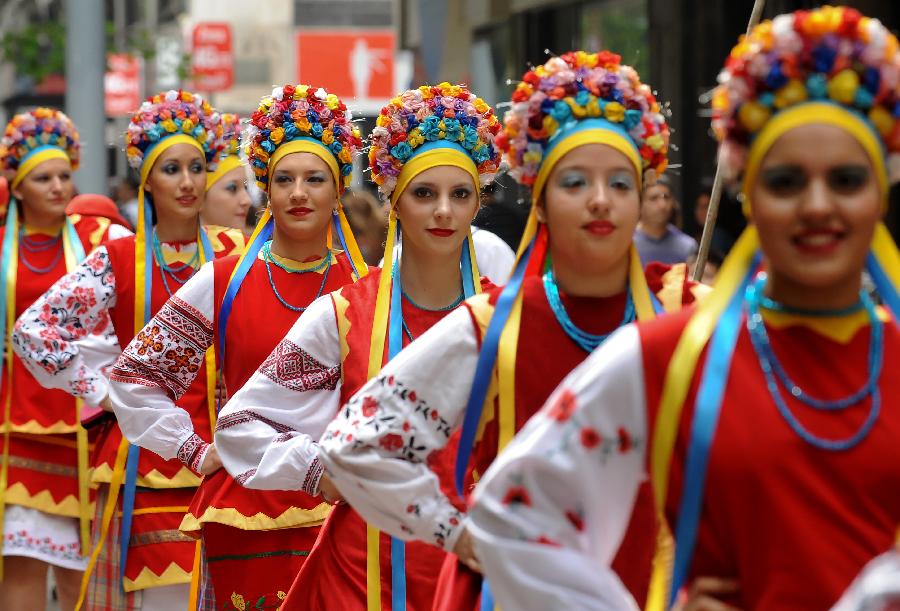 Chilean
Chile
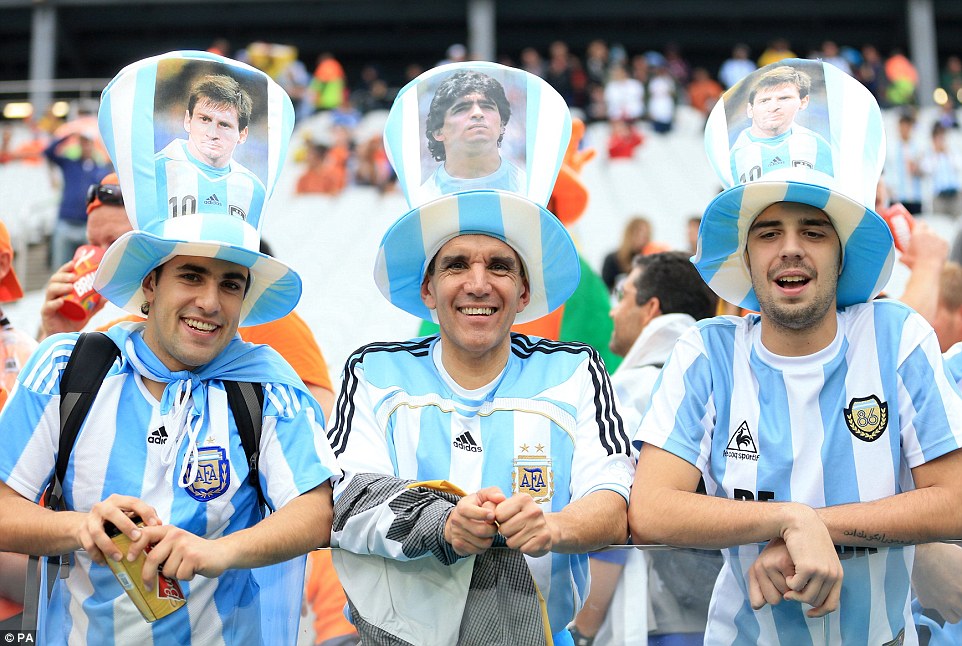 Argentina
Argentinean
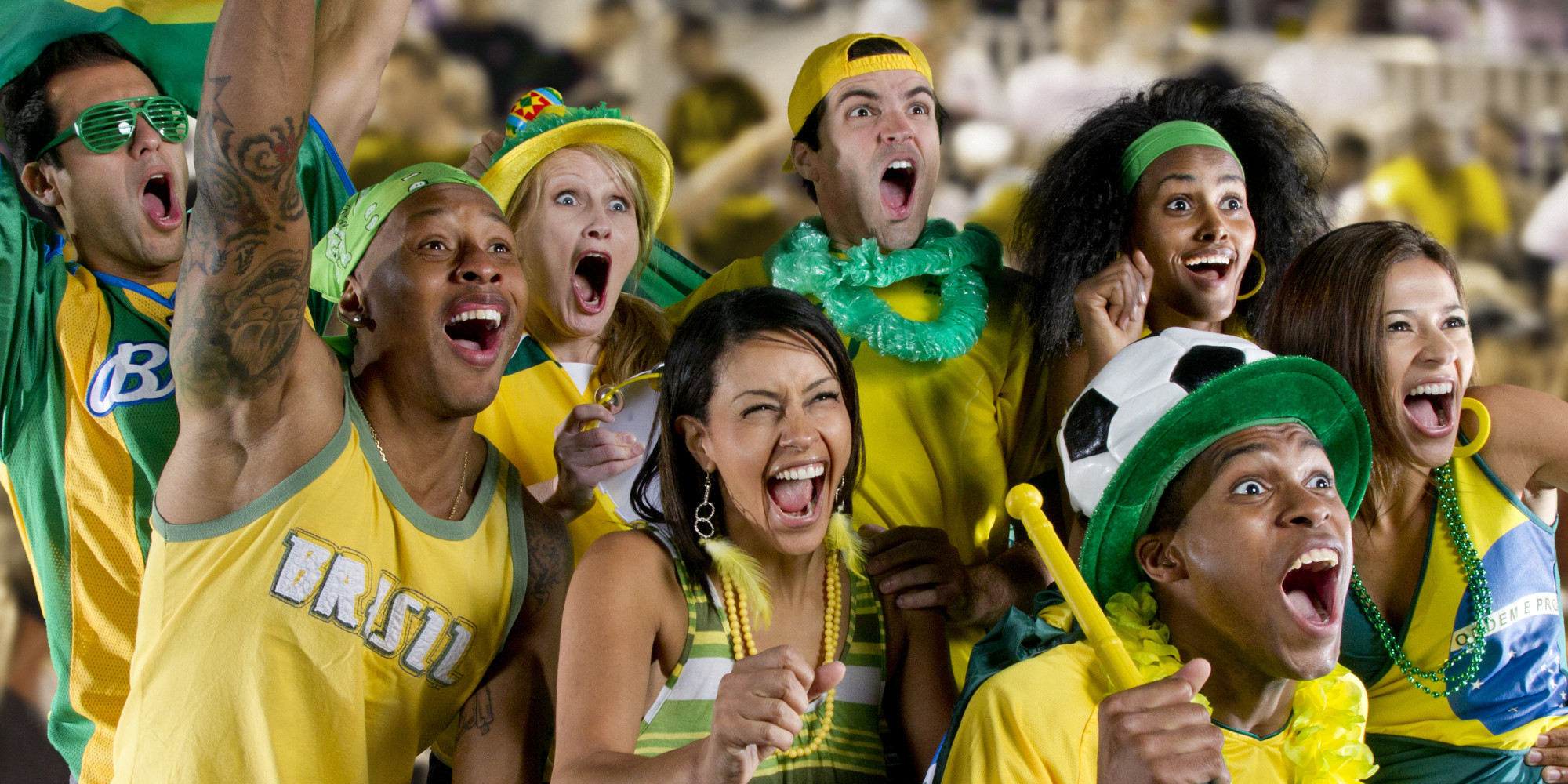 Brazil
Brazilian
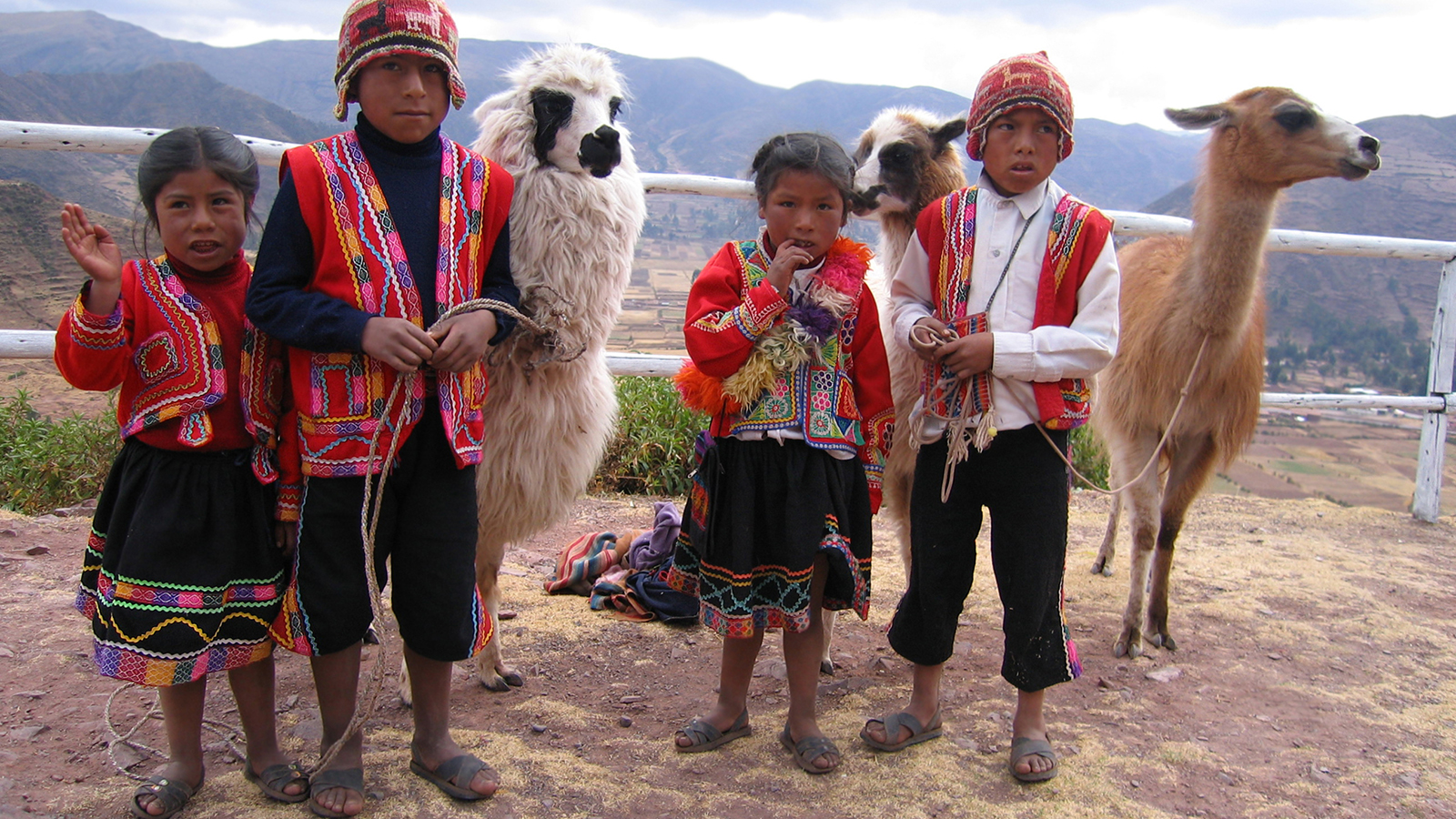 Peru
Peruvian
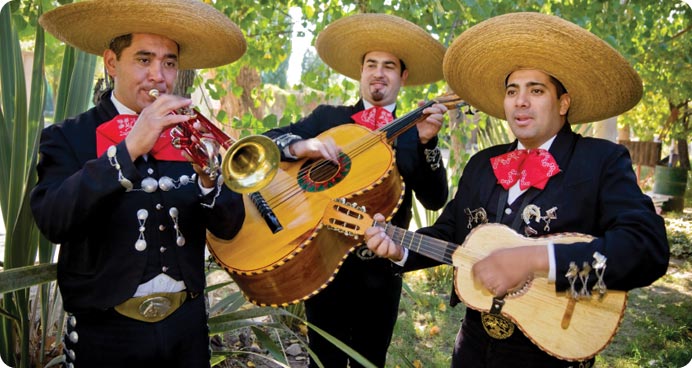 Mexico
Mexican
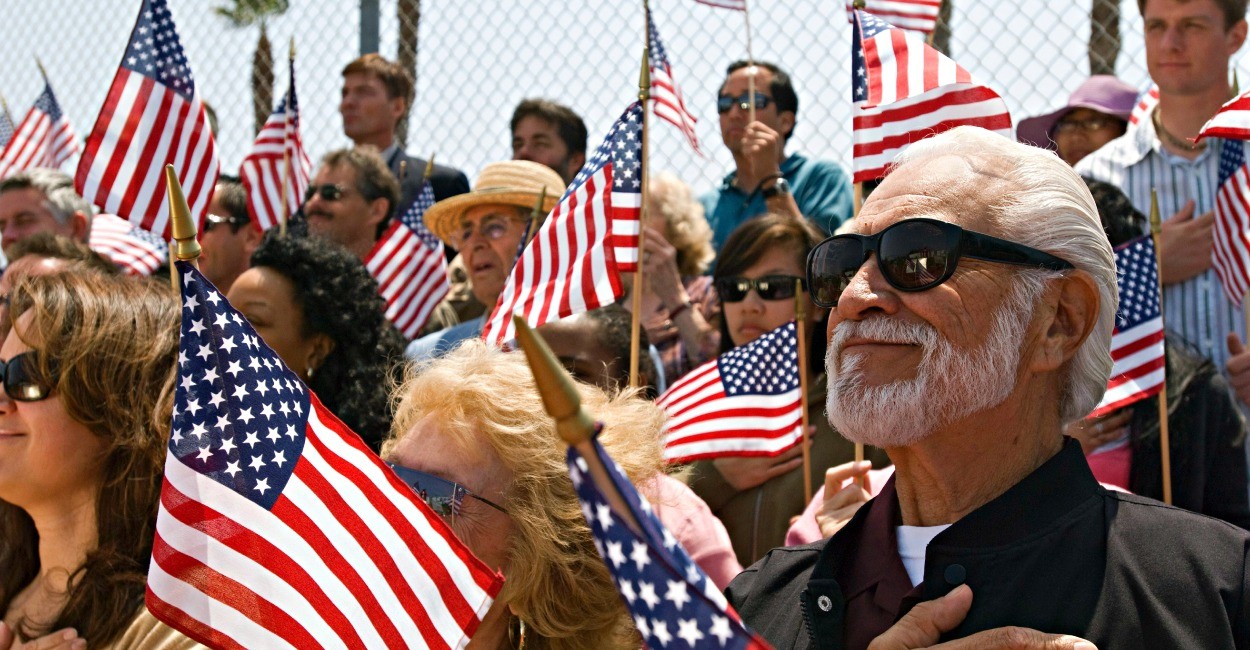 USA
American
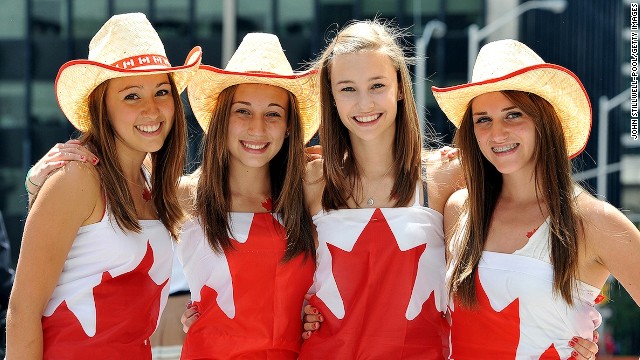 Canada
Canadian
What Kind of Food is it?
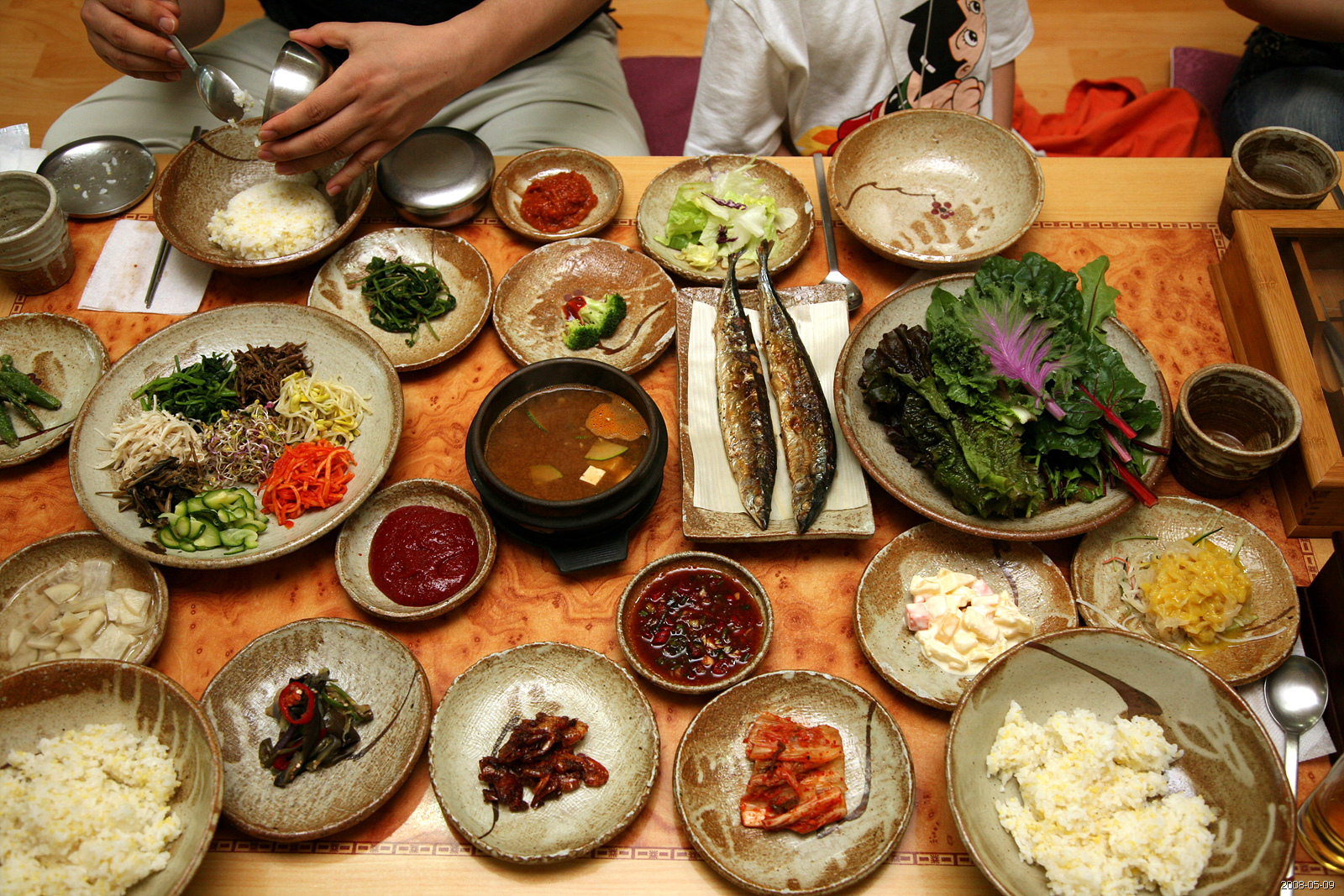 Korean Food
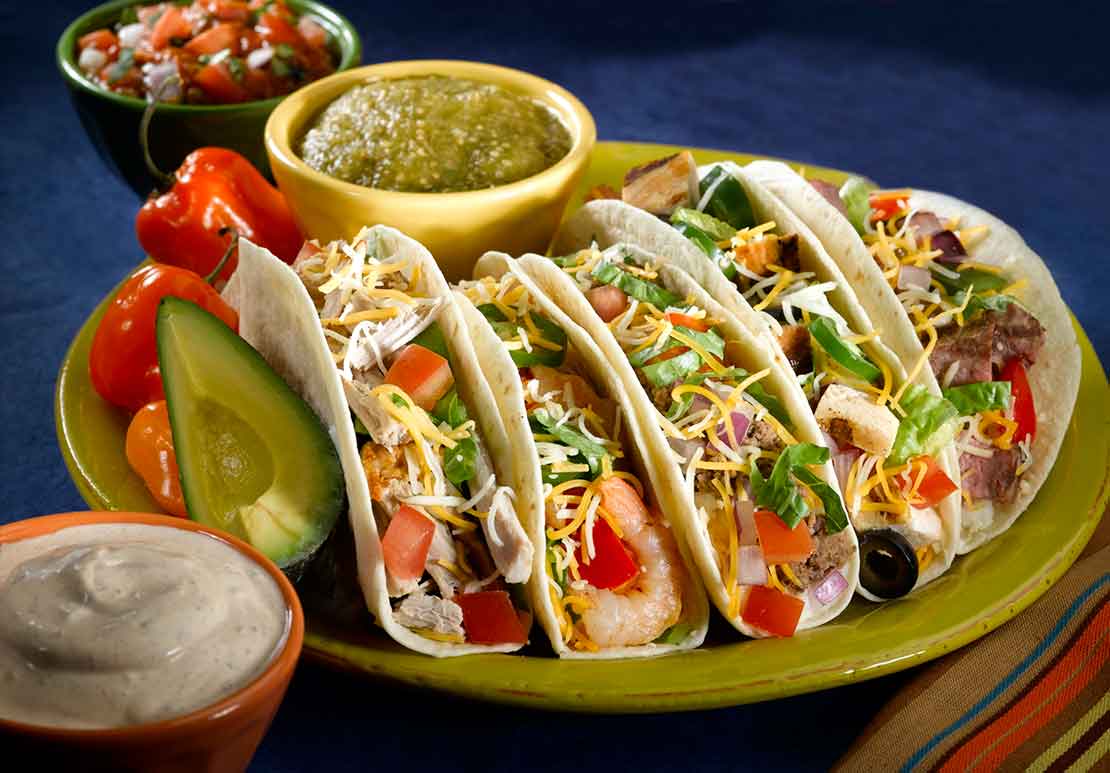 Mexican Food
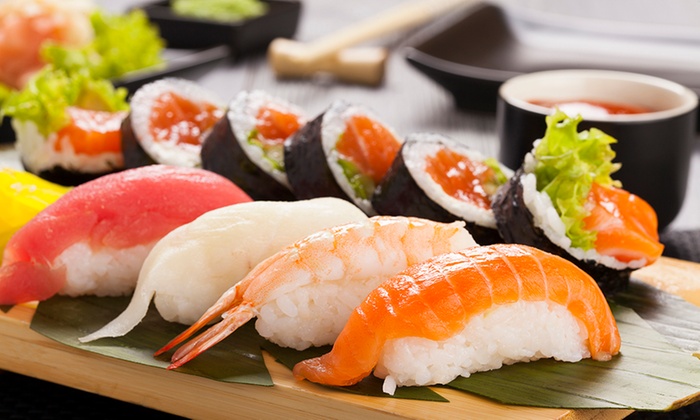 Japanese Food
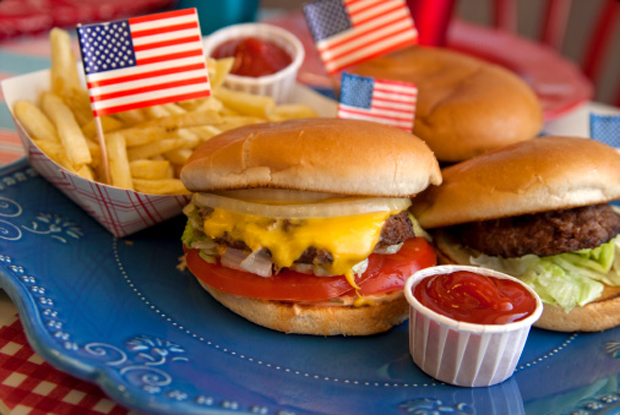 American Food
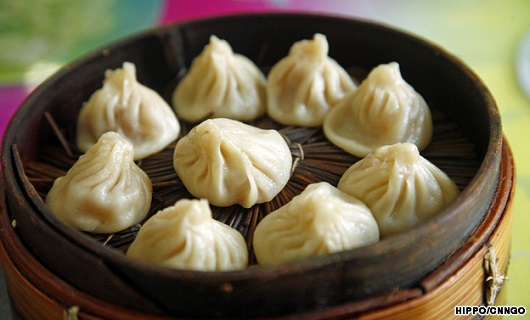 Chinese Food
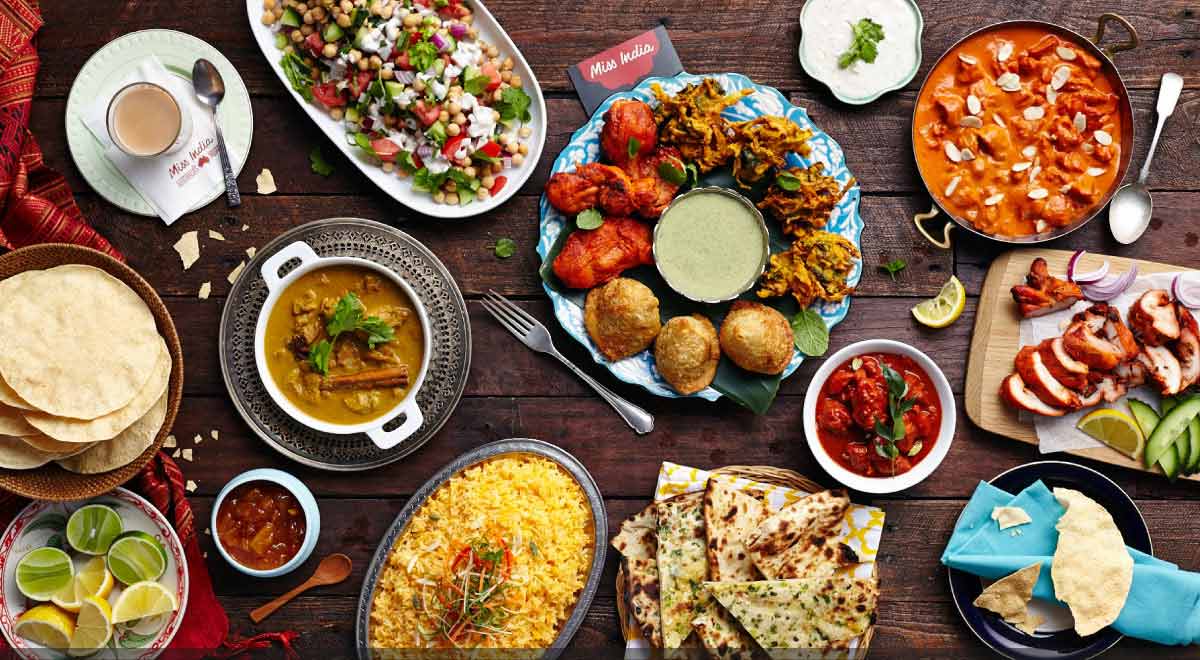 Indian Food
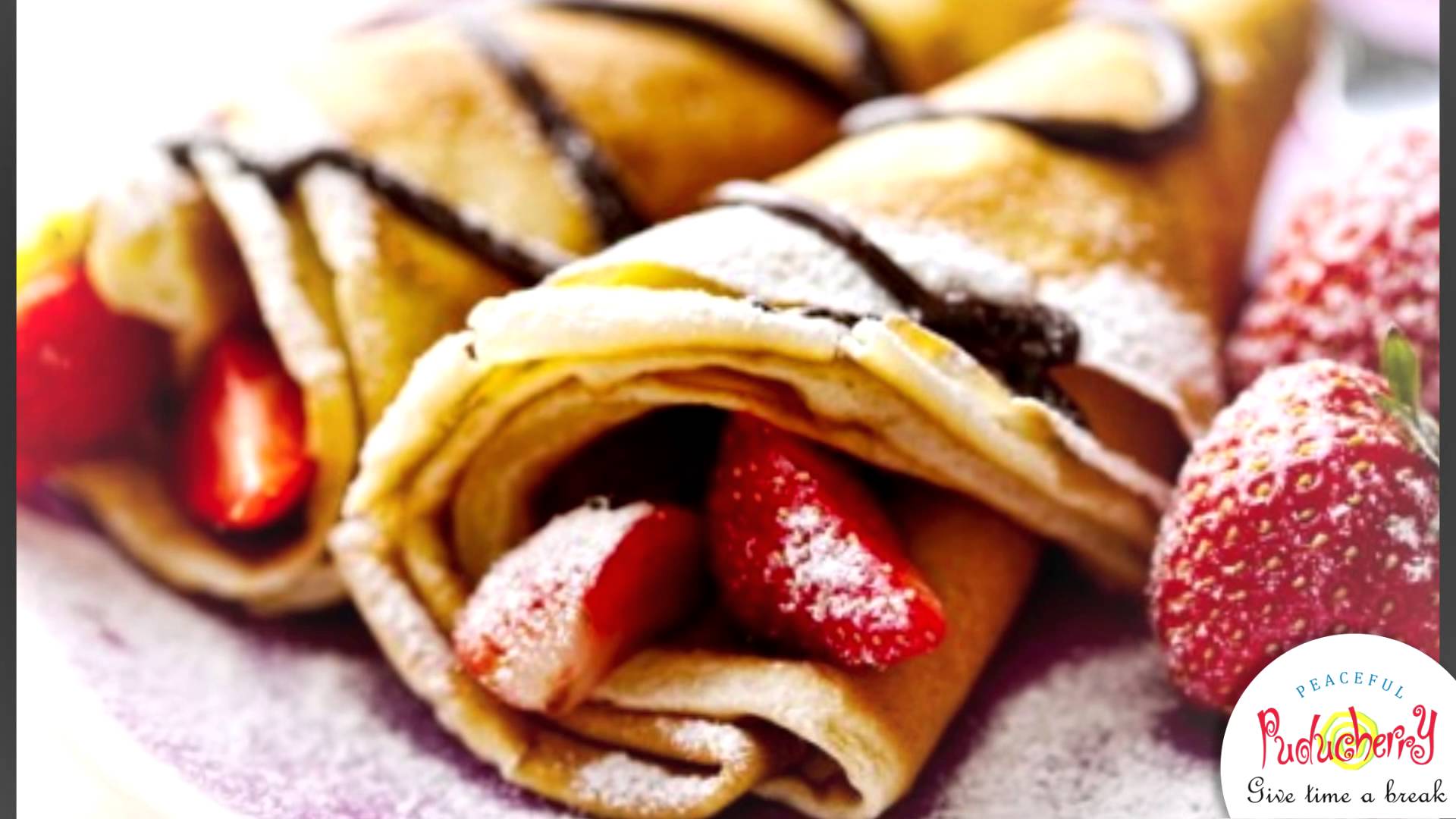 French Food
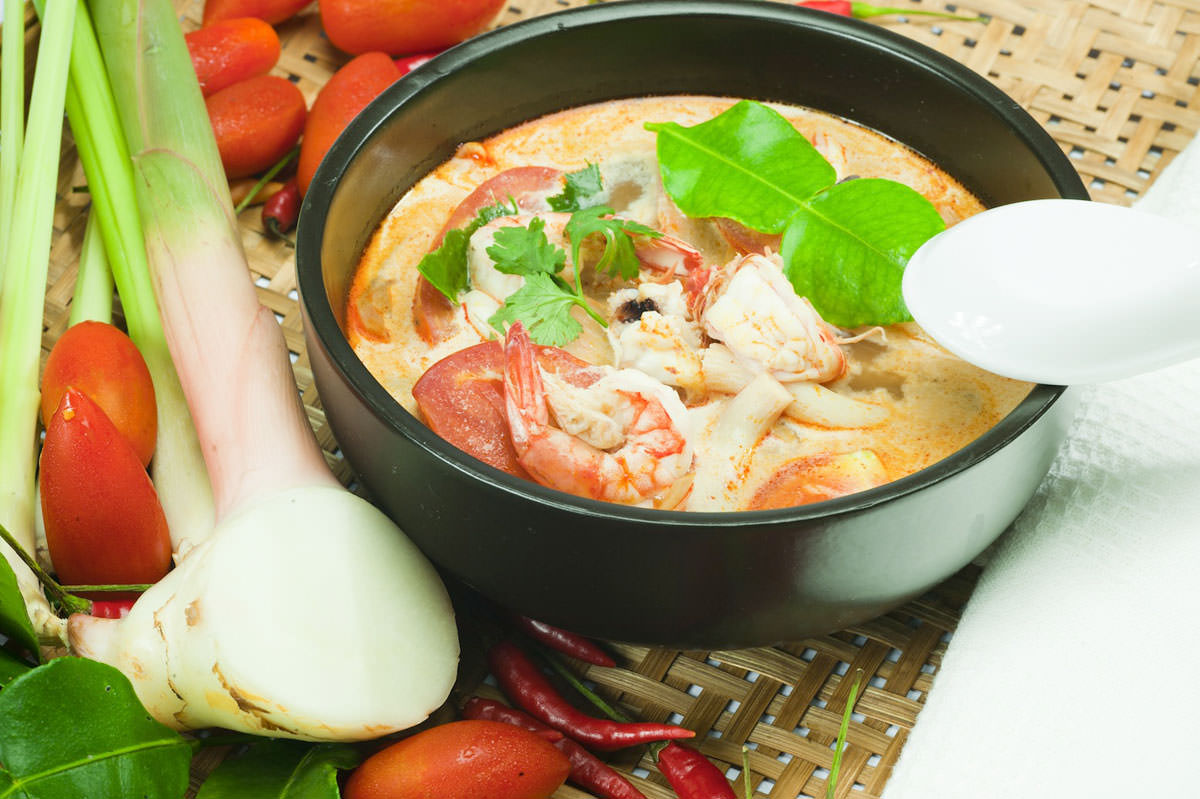 Thai Food
Traditional Food Quiz
http://www.funtrivia.com/playquiz/quiz2437421be8318.html